Sensi Equipment Interface Module (Indoor + Outdoor)
For use with Touch 2 smart thermostat
Business and Product Overview
Introduction
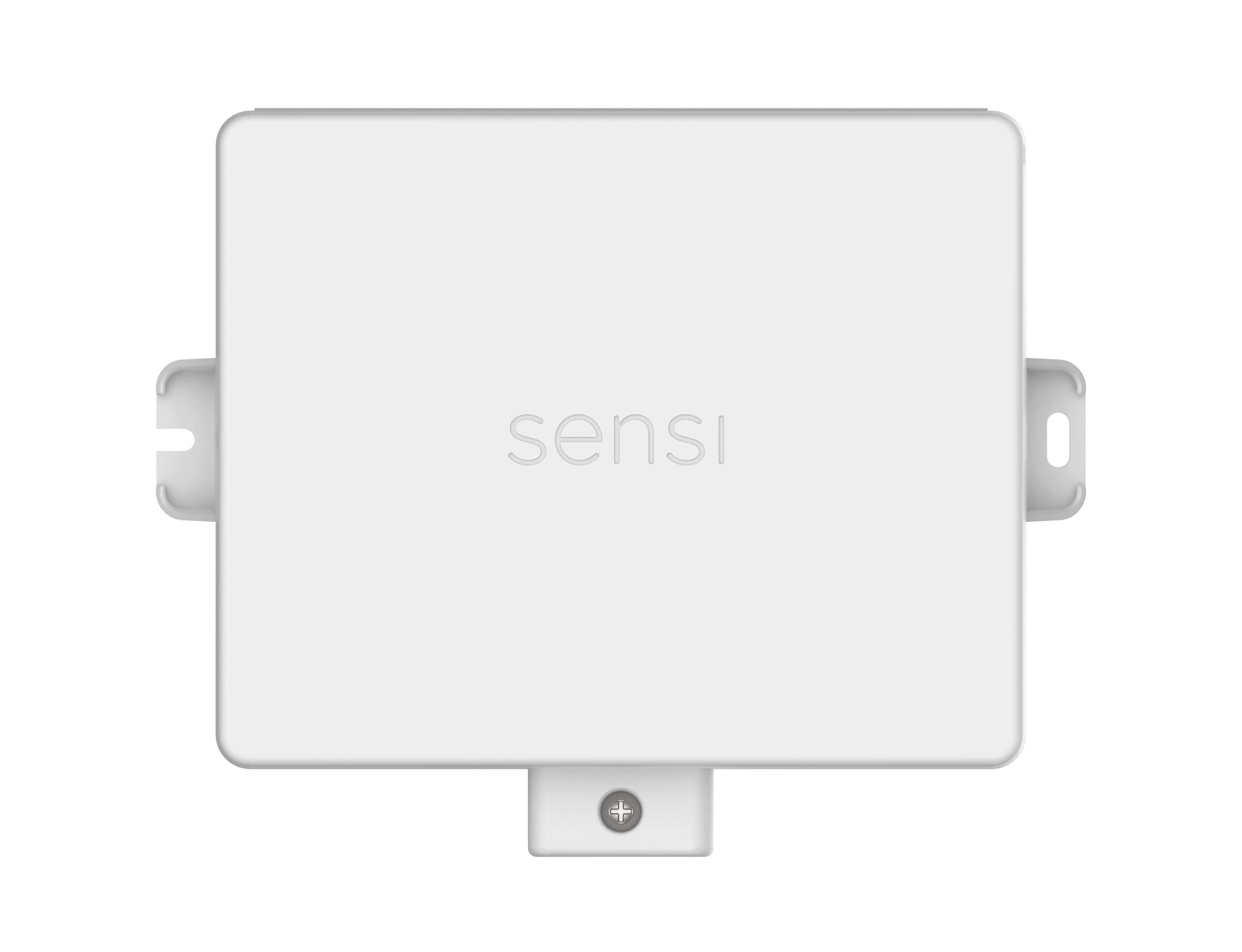 The Sensi Equipment Interface Module (Indoor + Outdoor) simplifies thermostat and heat pump installations by reducing the need to pull additional wires when doing a system upgrade. Plus, 3 universal accessory terminals to control all your IAQ products (humidification, dehumidification, ventilation) from one device.
Waterproof and durable, the Sensi EIM is made for indoor or outdoor use, again lessening the number of products you need to stock on your truck. The cover is tightly secured on the product, keeping a clean look without wires popping out.
Compatible with any Sensi Touch 2 smart thermostat.
SA20
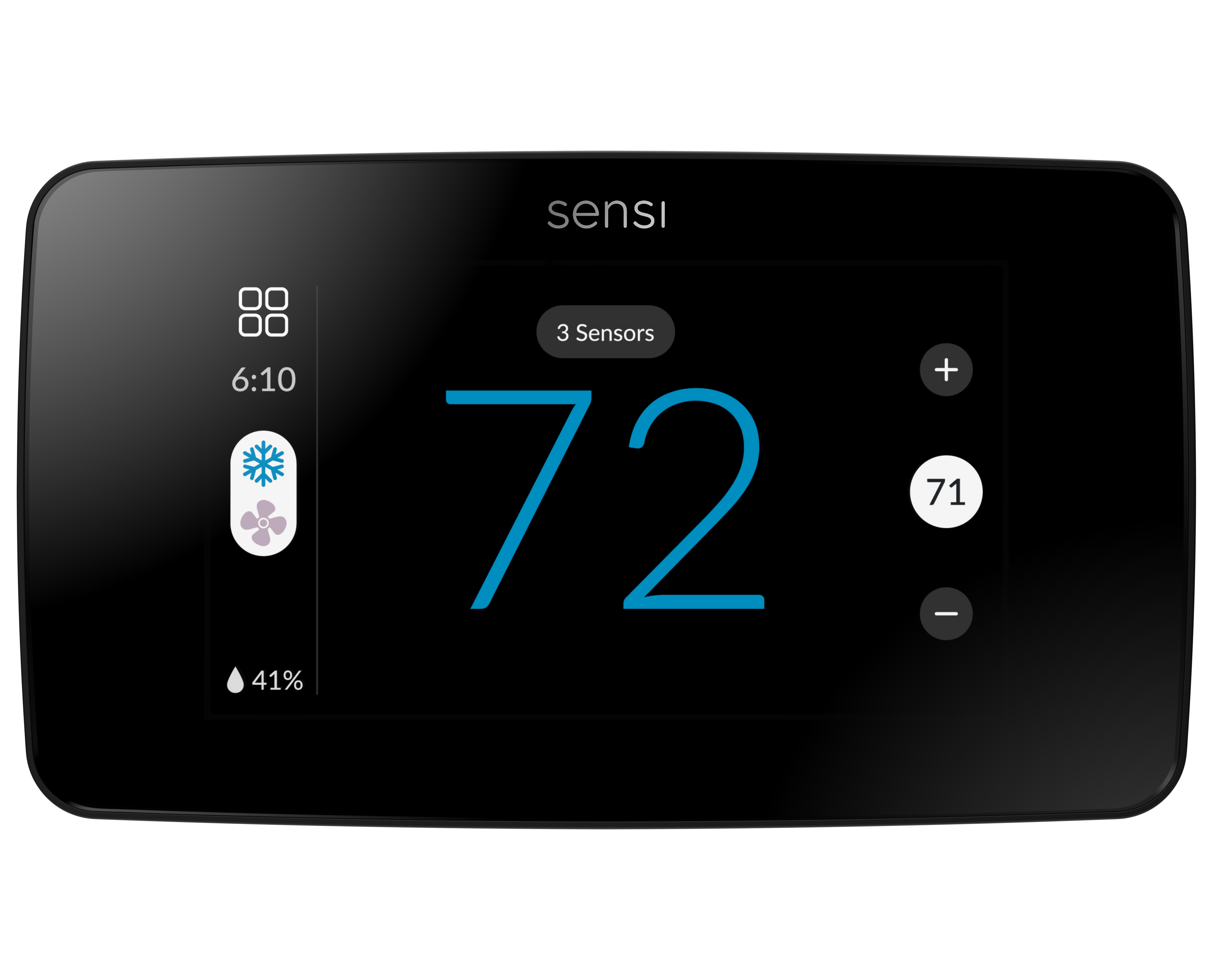 3
1F96U-42WFB (black)
1F96U-42WF (white)
Award-winning Sensi smart products
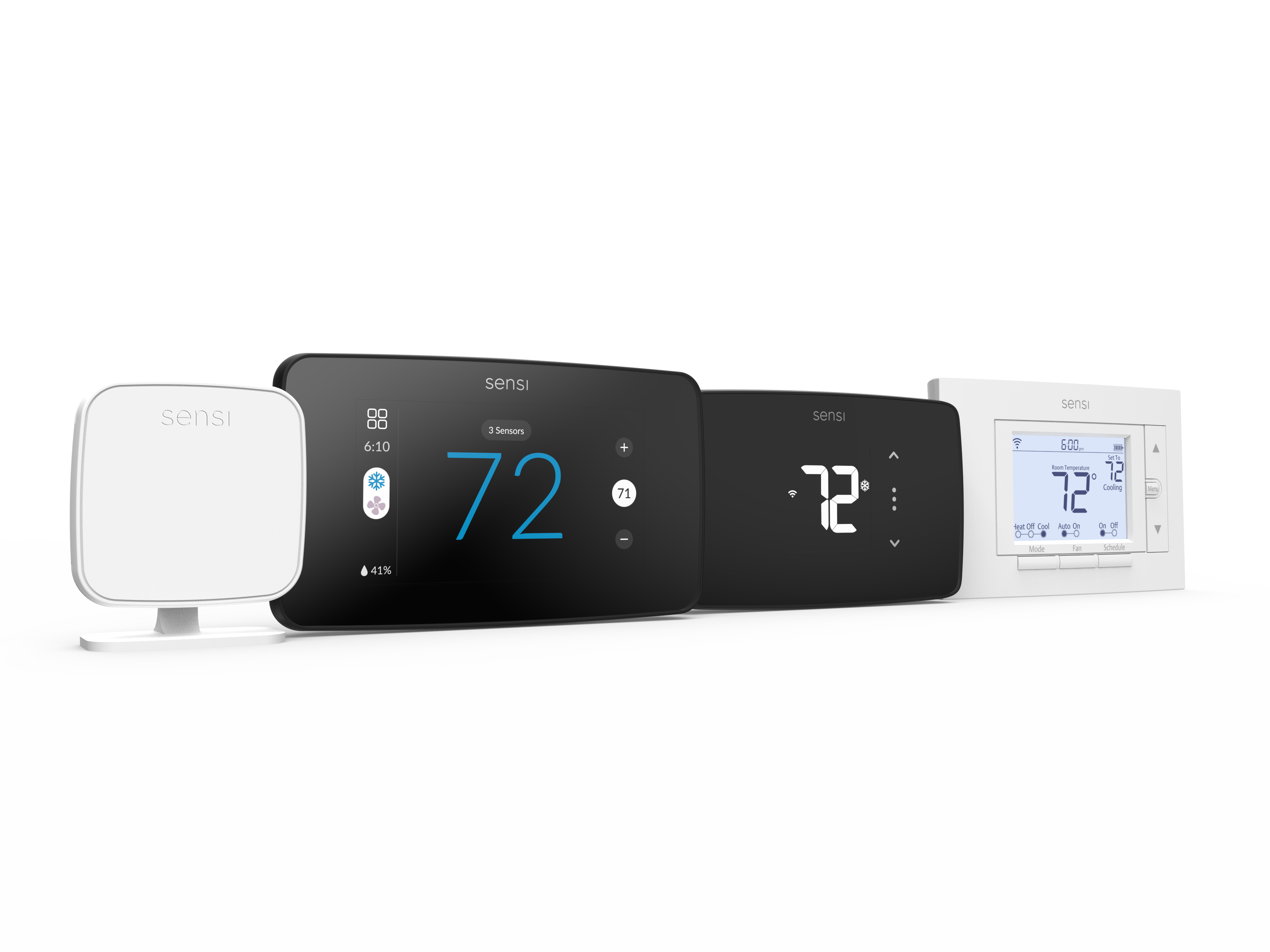 The award-winning Sensi smart lineup keeps homeowners connected to comfort and keep you connected to your customers.
A Brand You Can Trust Sensi is highly-rated by customers for its simplicity. Our smart thermostats are ENERGY STAR® certified and the first to receive the ENERGY STAR Partner of the Year Sustained Excellence Award in 2022. 
Connect to CustomersContractor branding in-app & smart alerts put your company information at your customers' fingertips. So, when they need service — you're just a tap away. Plus, connect with new customers through our Sensi Find A Pro tool.
Simple & ReliableEasy installation saves time and money on jobs, no matter the skill level of the technician. Reduce callbacks with a high-quality product that is easy for the homeowner to use.
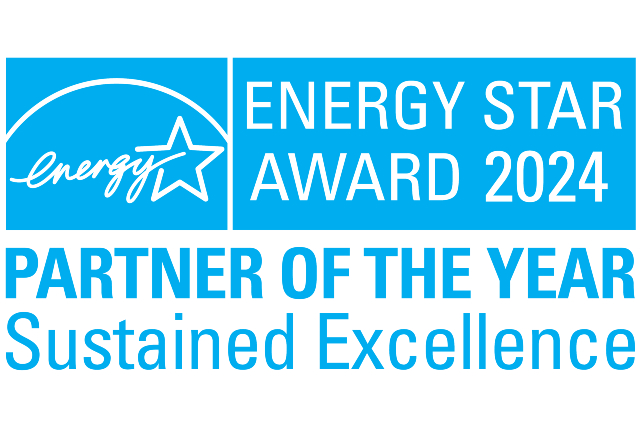 4
What makes Sensi different?
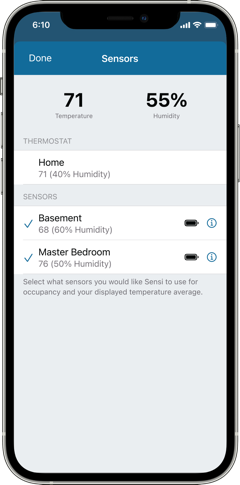 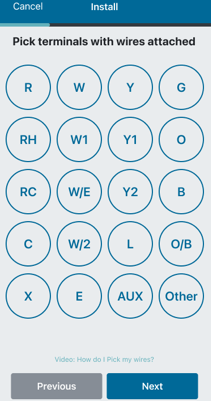 Easy to Install, Easy to Use
Our Privacy Promise to Customers
#1 Rated smart thermostat mobile app
Compatible with majority of home HVAC systems
Backed by 100 years of HVAC expertise
SENSI DOES NOT use your smart thermostat activity for targeting or advertising purposes.
SENSI DOES NOT sell your personal data to anyone, for any reason.
Your thermostat settings are yours, and yours alone. SENSI DOES NOT make changes based on assumptions about your priorities.
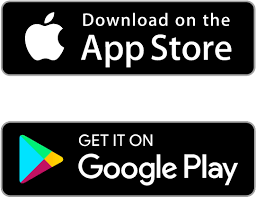 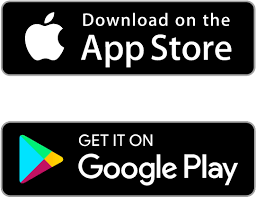 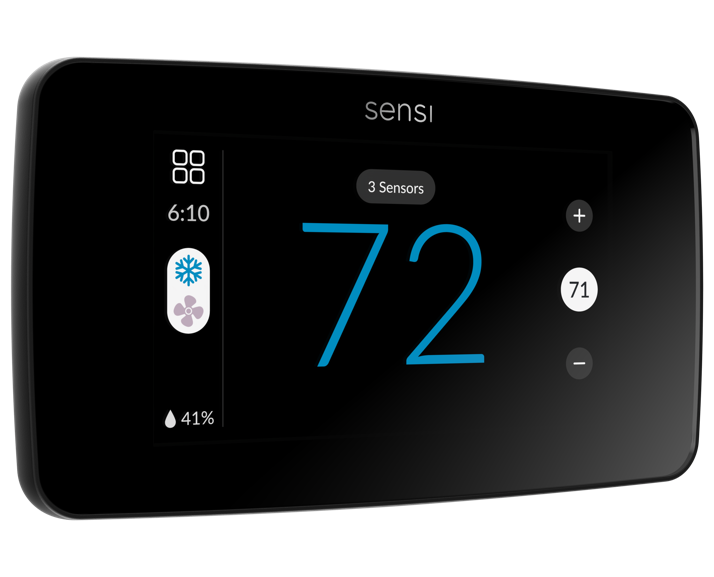 79%
of smart thermostat owners would switch to a different brand for more data privacy.
PRIVACY PROTECTION: For full details, review the Sensi Privacy Policy at sensi.copeland.com/en-us/legal. Note: if you sign up for a program with a third party, such as a utility or controller, details and terms for that program are between you and the third party, not Copeland, and may include additional data collection. Certain add-on services require additional data to operate as intended. These services are not required and are optional.
5
Why Sensi?
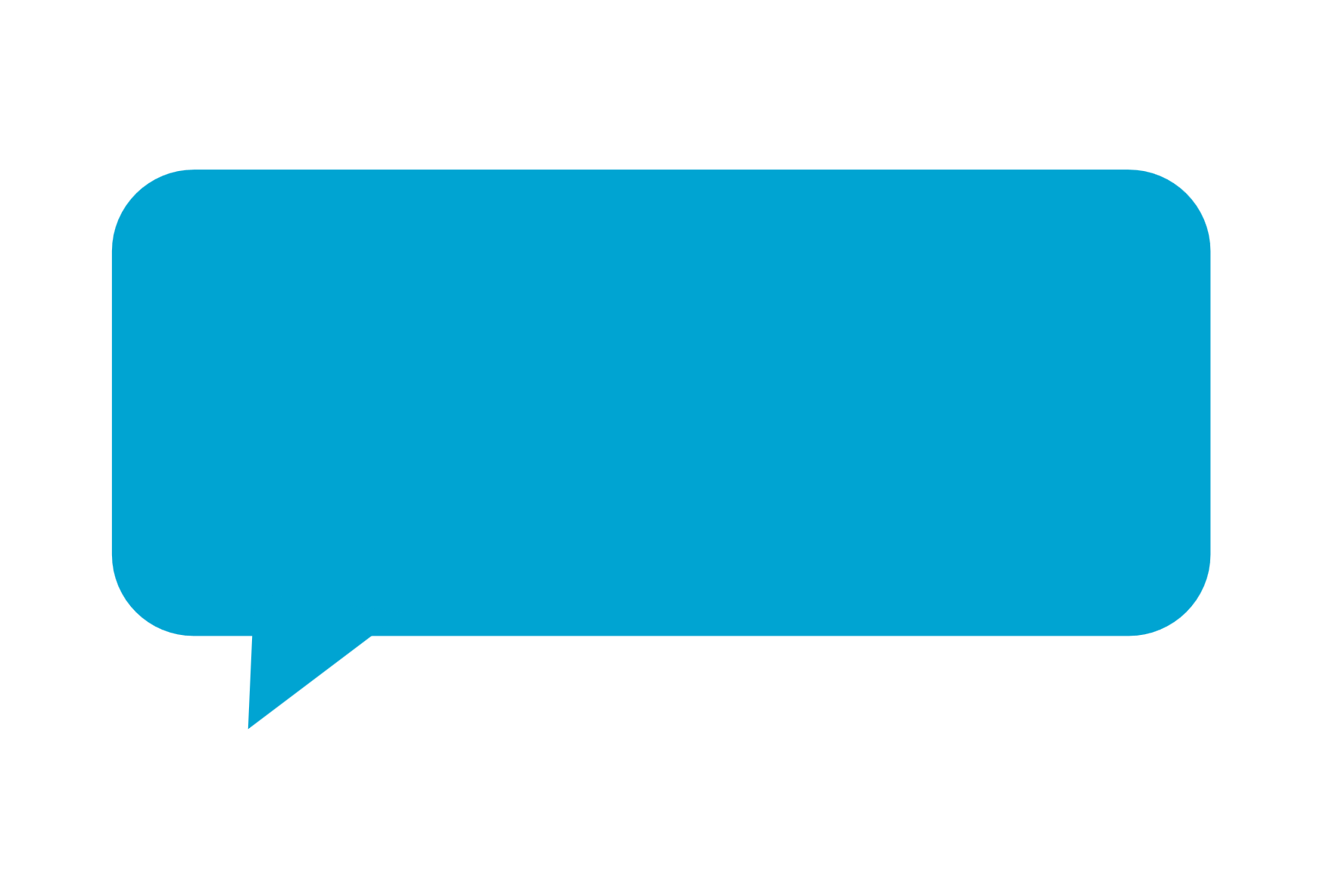 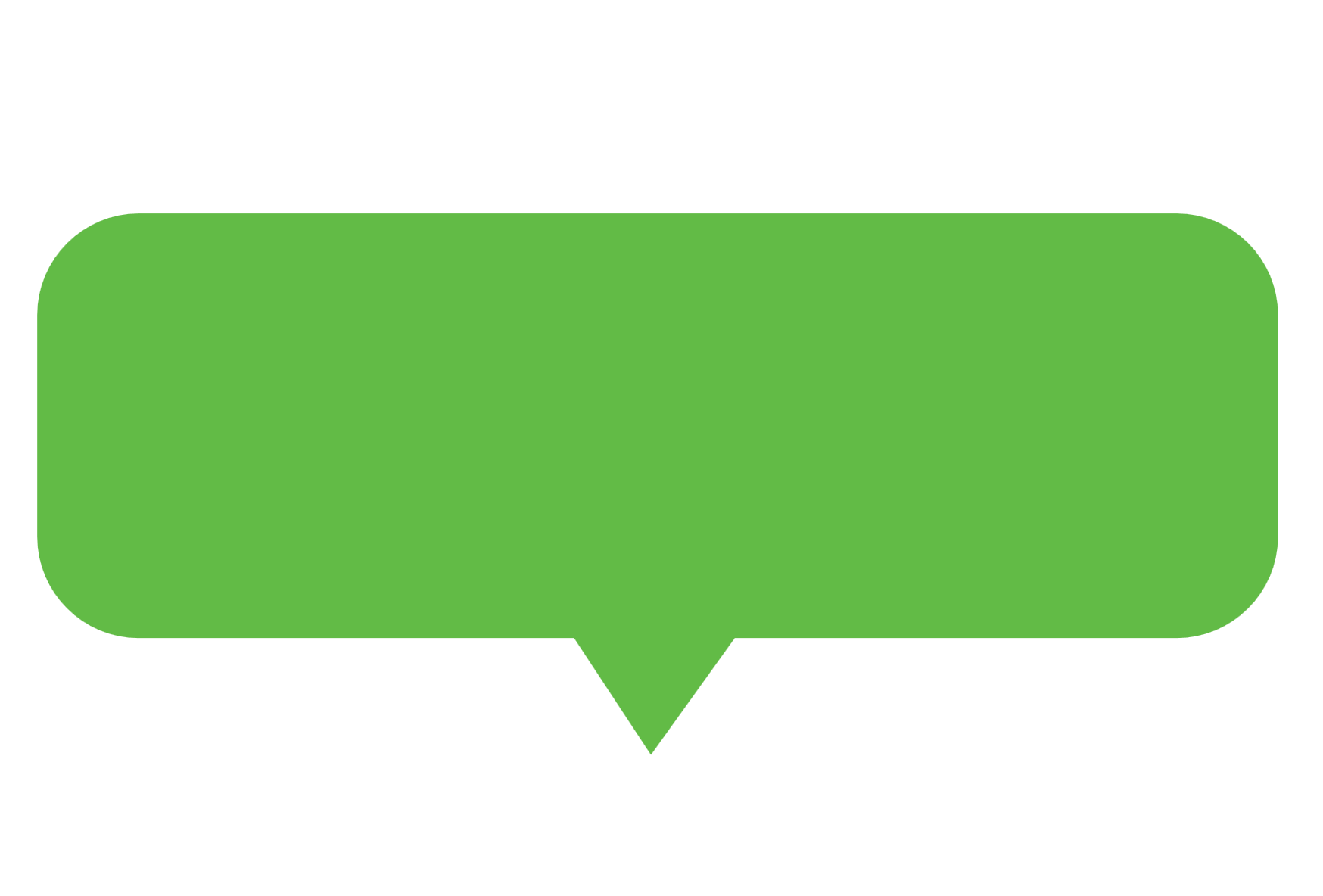 SUPER EASY!
Super easy to install! Took me literally 10 minutes!!! I just needed a basic on/off unit. I watched a video with suggestions to take a picture of the wires and label. Works just fabulous!
How did we live without it!
Got this for our home. So happy we did. We can control it from two phones, and our Alexa. So great. Before we arrive home, we can turn the heat up so we arrive home to a warm house!
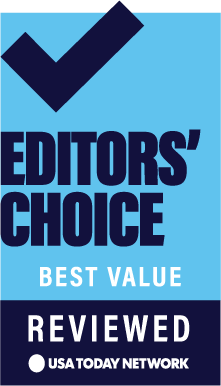 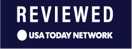 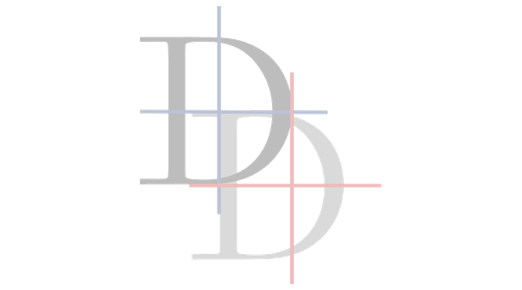 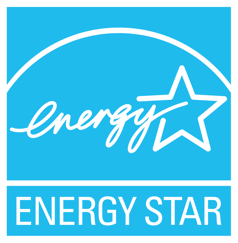 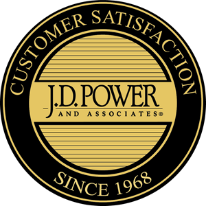 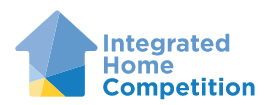 First Smart Thermostat to win JD Power Award
Dealer Design Awards 
2014 | 2018 | 2019
Energy Star Partner 
of the Year 
2020 | 2021 | 2022
Best Connected Thermostat
2022
Best Overall Smart Thermostat
2017 | 2018 | 2019 | 2020
6
Sensi Equipment Interface Module (Indoor + Outdoor)
Features
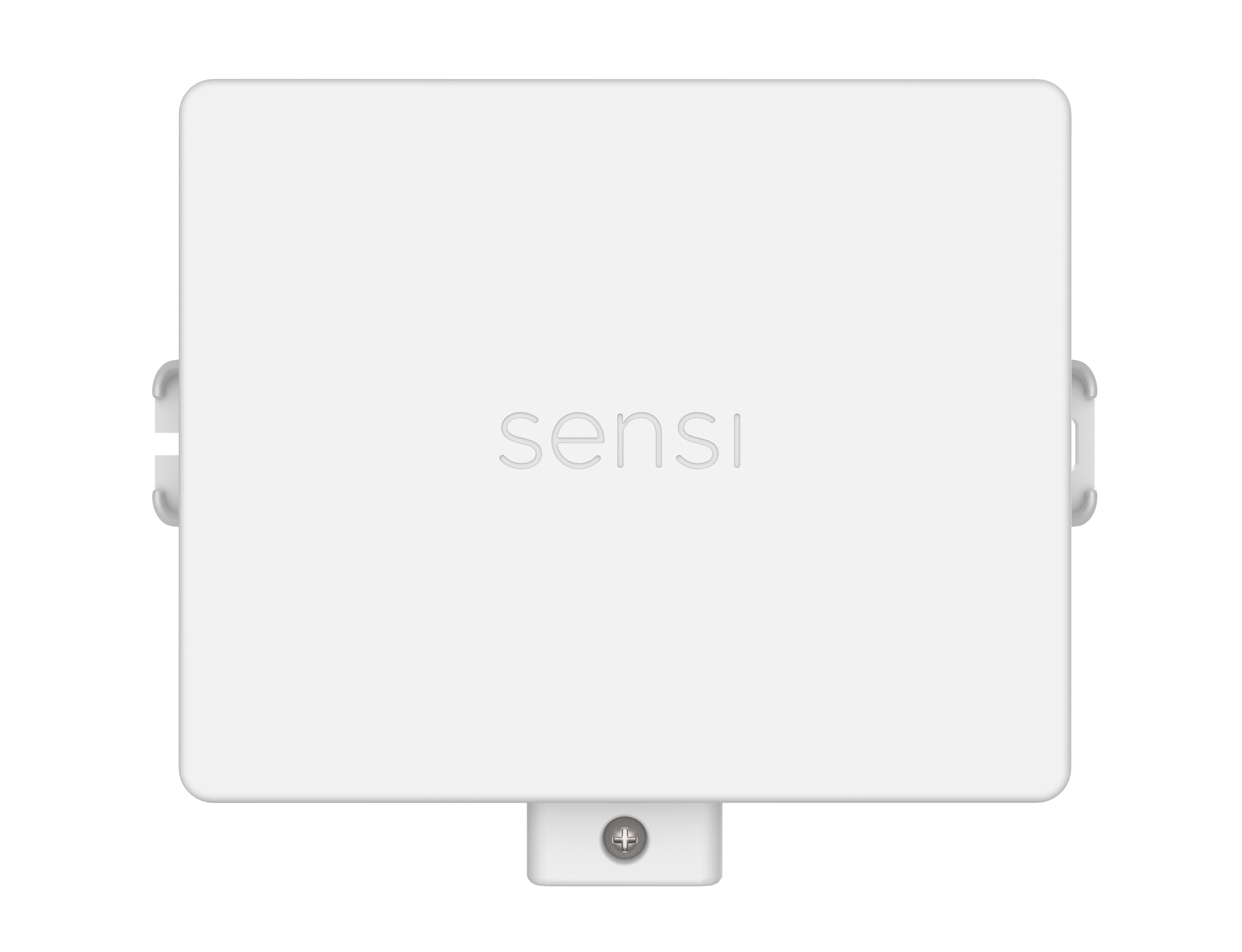 Works with Sensi Touch 2 smart thermostat
Simplified install without pulling additional wires
Sensi Connect sub-GHz technology offers long range connectivity between products with less interference
Three universal accessory terminals for IAQ control
Same module for both indoor (EIM) and outdoor (ERM) applications
7
Sensi Partner Program Overview: Benefits
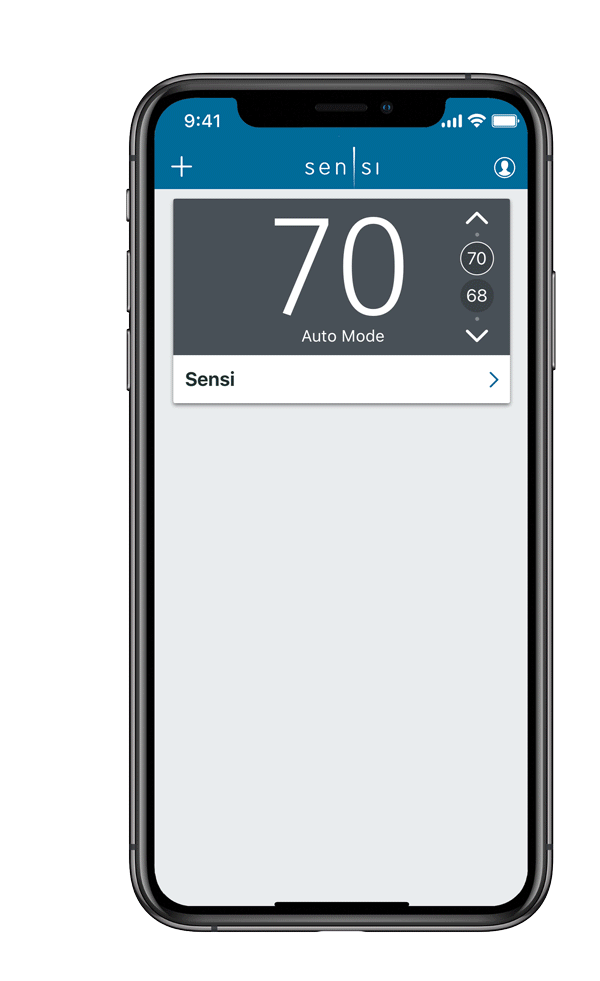 Use Contractor Mode to automatically add your digital branding to every Sensi smart thermostat you install, keeping you top of mind when a customer needs maintenance or service. Your branding will also be on monthly usage reports, service alerts, mobile app and service reminders.
EASY Steps to Register a Thermostat:
Download the Sensi App and sign into your Sensi account.
Press and hold the Sensi logo at the top of the app dashboard for five seconds. If you don’t already have a Sensi Partner Program account, tap Become a Sensi Partner. If you already have an account, tap OK. 
Tap Contractor Mode at the top of the dashboard. The first time you use Contractor Mode, the Sensi app needs to find the company information that you supplied when you registered at sensi.copeland.com/en-us/support/contractor-mode. Enter the phone number used to register to proceed. 
Select Register a Thermostat and scan the code on the back of the thermostat.  
That’s it! You can register additional thermostats or select Back to return to the Contractor Mode menu.
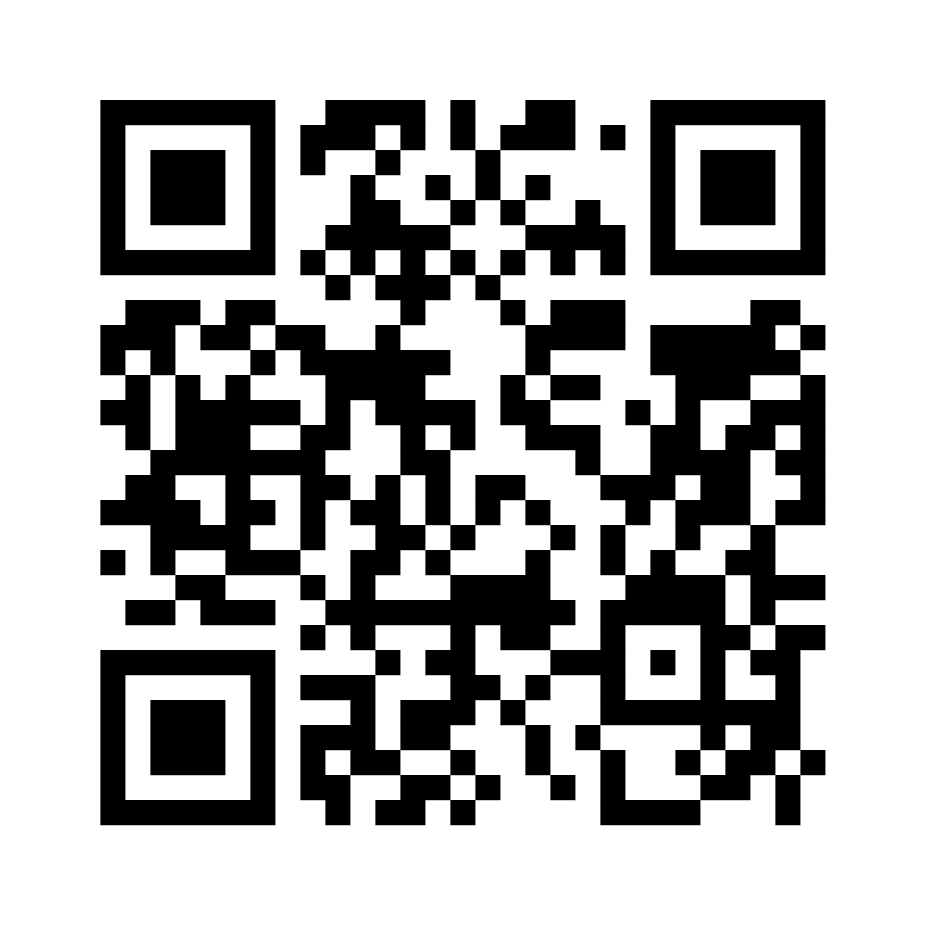 Click here or scan this 
QR code to sign up today!
8
Sensi Family Overview
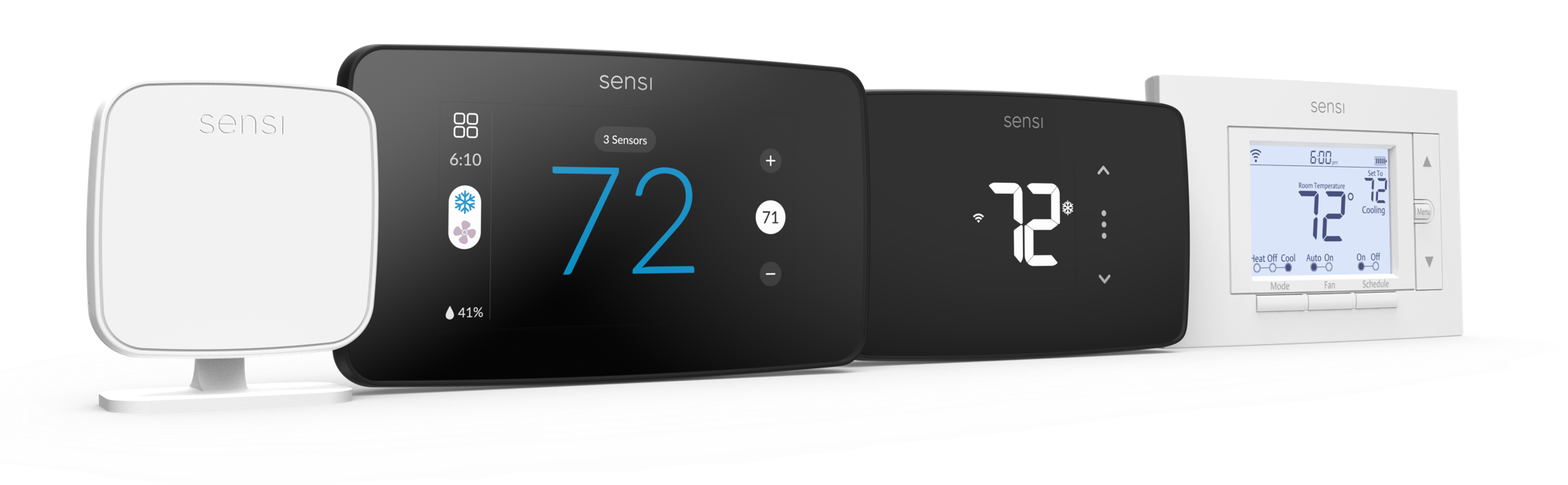 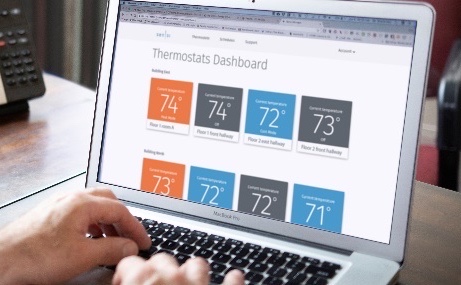 Sensi Touch 2 smart thermostat
Sensi Touch smart thermostat
Sensi smart thermostat
Sensi room sensor
SENSI SMART THERMOSTATS
SENSI MULTIPLE THERMOSTAT MANAGER
Easy install for you, upgraded features and convenient comfort for your homeowners.
The award-winning Sensi smart thermostats keep homeowners connected to comfort and keeps you connected to your customers. Sensi Partners get access to program benefits including homeowner leads, contractor branding, custom literature and free online training. Choose from Sensi smart thermostat, Sensi Touch smart thermostat Sensi Touch 2 smart thermostat. Sensi Touch 2 now works with Sensi room sensors and outdoor sensors.
Light commercial solutions for simple comfort control
Sensi Multiple Thermostat Manager gives facility managers the power to control all their Sensi thermostats in one place.
Sensi room sensorRS01-SGRS03-SG (3-pack)
Sensi Touch 2 smart thermostatAvailable in black and white1F96U-42WFB, 1F96U-42WF
Sensi Touch smart thermostatAvailable in black, white and silver1F95U-42WFB, 1F95U-42WF, 1F95U-42WFS
Sensi smart thermostat1F87U-42WF
9
Why Switch to Sensi?
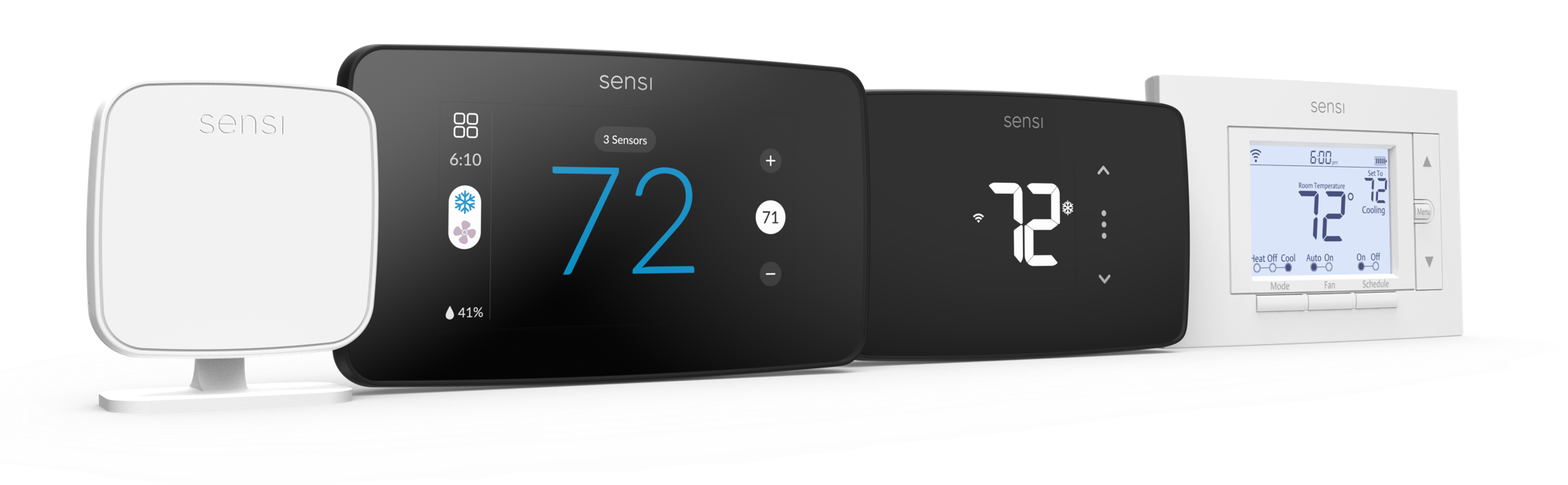 Easy to use – reduces callbacks
Universal system compatibility – Sensi accommodates most HVAC system types 
Uses the highest rated smart thermostat app in the industry
Award-winning brand
Support team hours
Monday-Friday 7am-7pm (CST)Saturday-Sunday 8am-5pm (CST)
888-605-7131
SENSI SUPPORT WHEN& WHERE YOU NEED IT
10
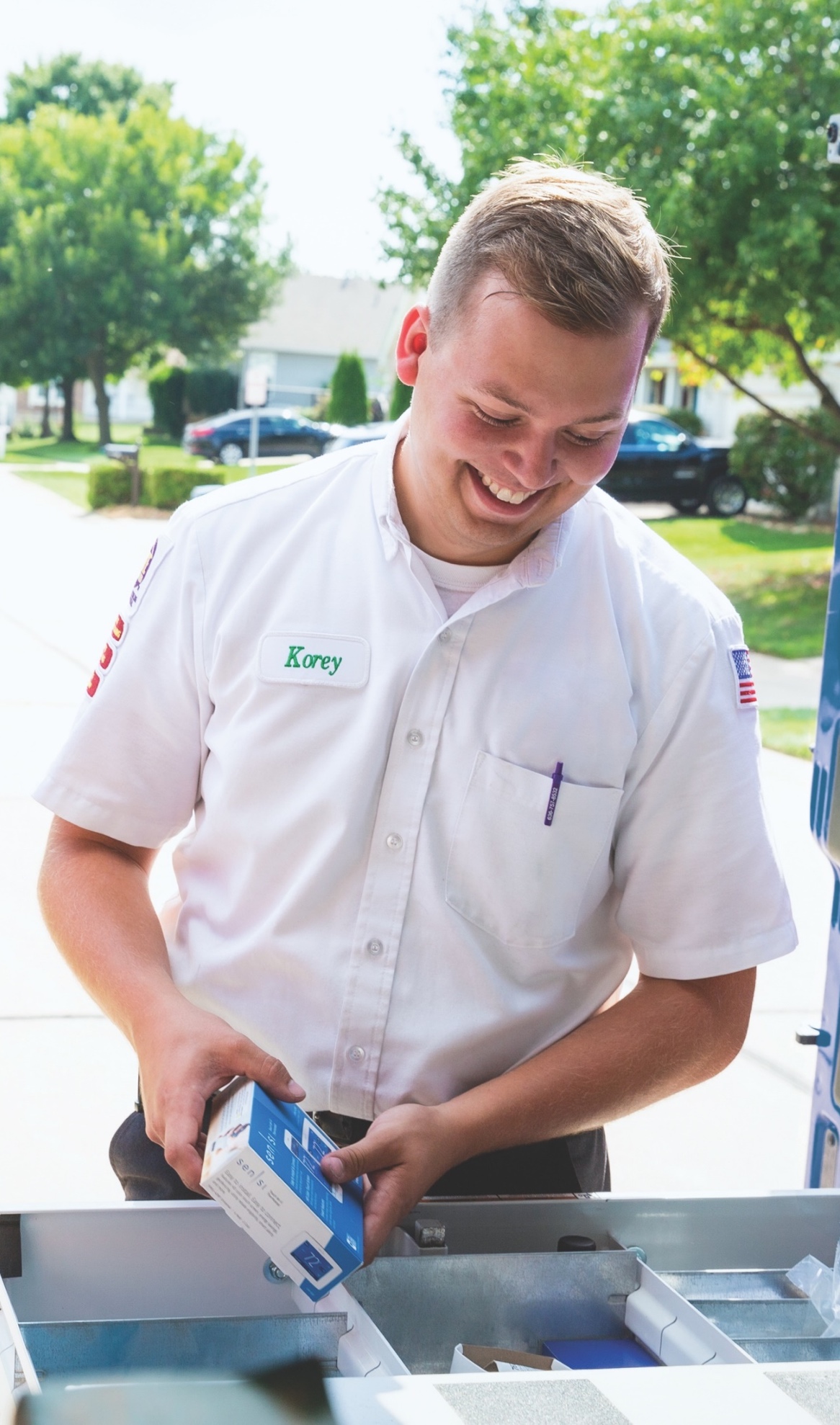 Leveraging Copeland’s HVAC Expertise
11
WR Mobile App
Find the right part while on the job.
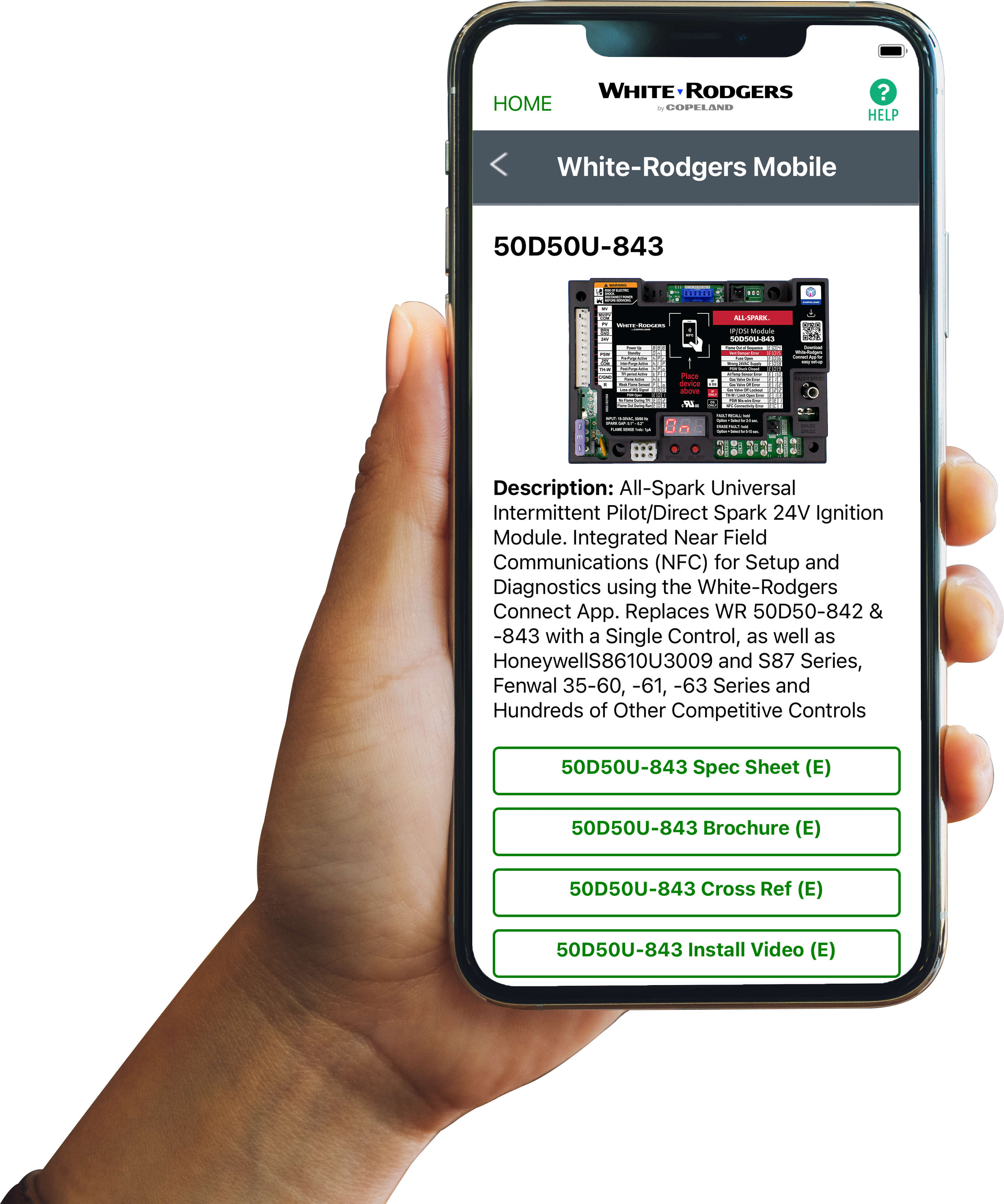 Your on-the-go resource for:
Complete cross reference
Product information and spec sheets
Installation information and videos
Wiring diagrams
Select product by features
Priority technical support 

WR Mobile AppSearch for “WR Mobile” in both Apple and Google Play Stores

Desktop VersionAccess the online version HERE
Search by OEM, Competitor and White-Rodgers part numbers.
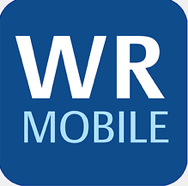 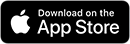 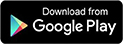 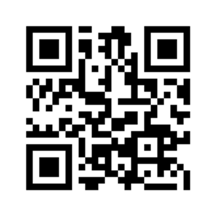 12
White-Rodgers Cross Reference
Go to: https://webapps.copeland.com/wrproductselector/
Enter the Model Number or click on: Search Replacement Heating Controls by Major OEM Brand
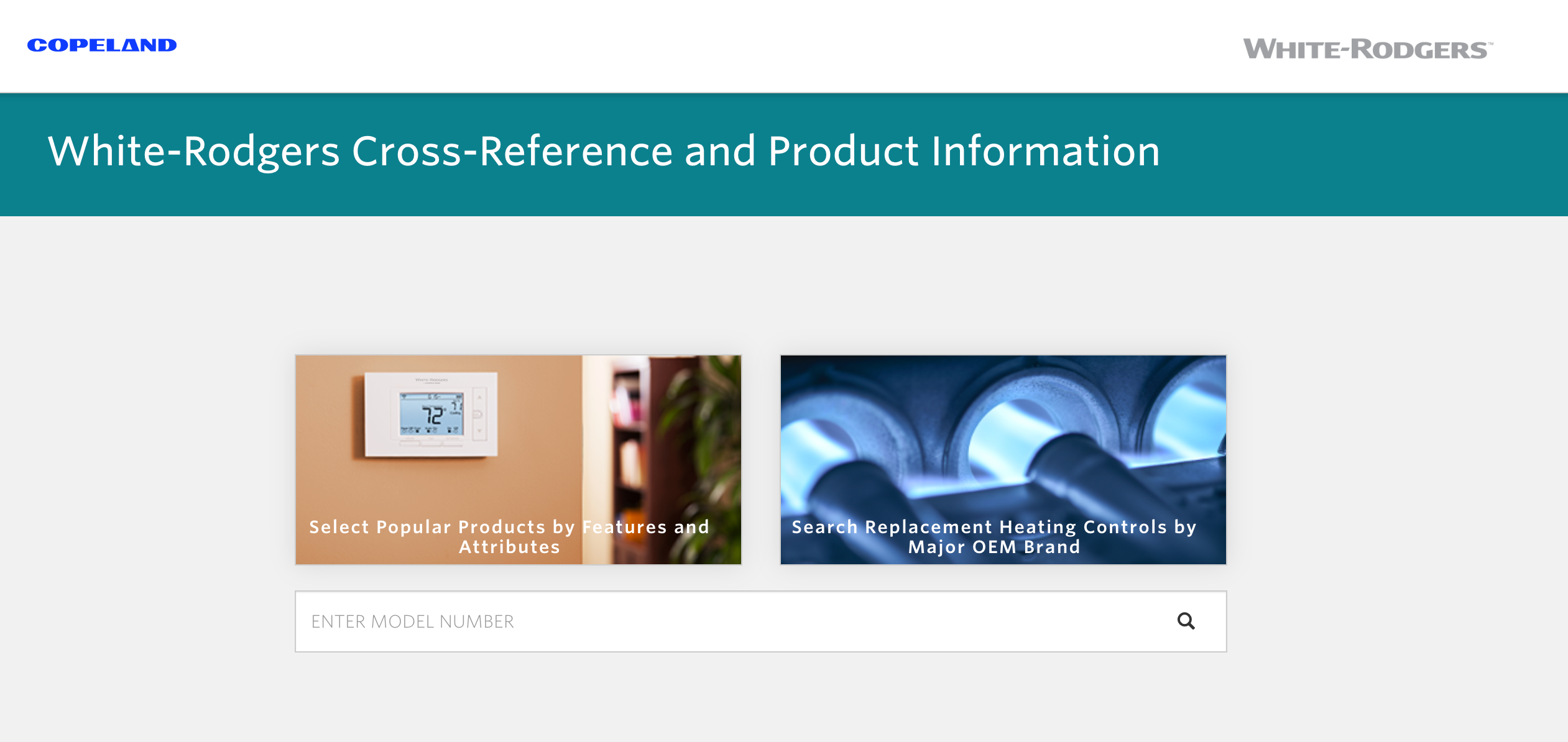 13
Technical Overview
Sensi Equipment Interface Module at a glance
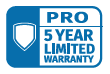 Universal (Single Stage, Multi-Stage, Heat Pump compatible)
Professional 5-year warranty on SA20 (EIM), SK20B (EIM + Touch 2 bundle)
Terminal Designations
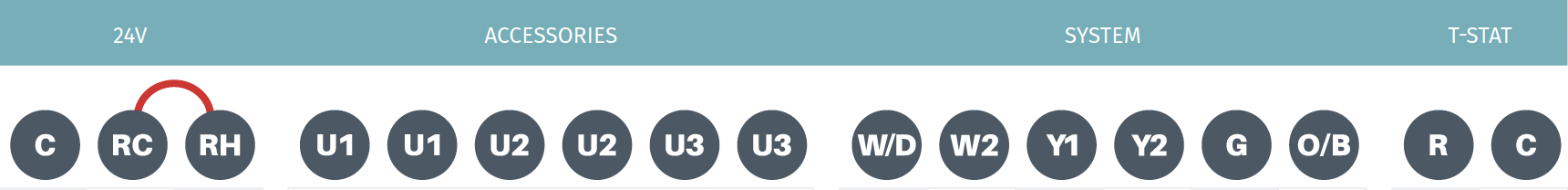 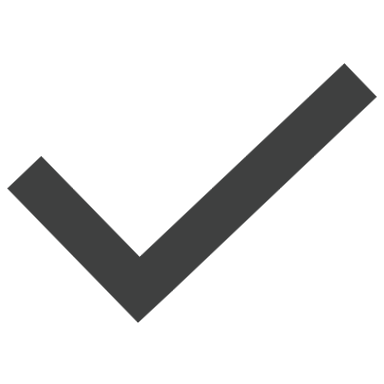 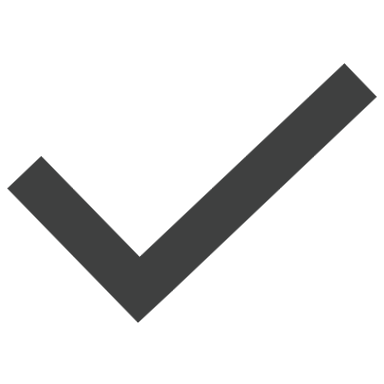 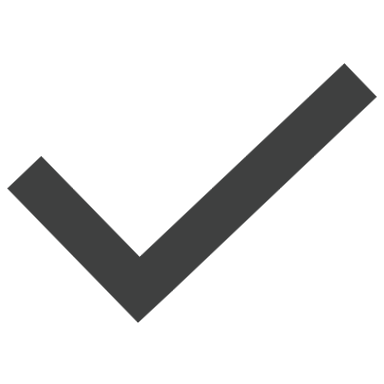 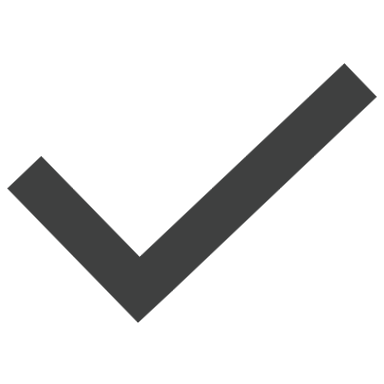 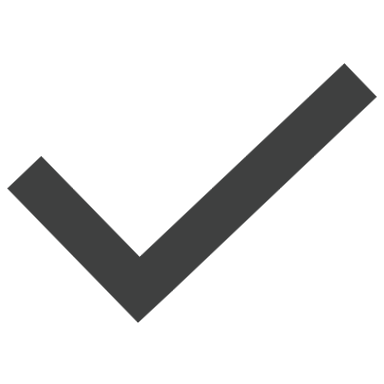 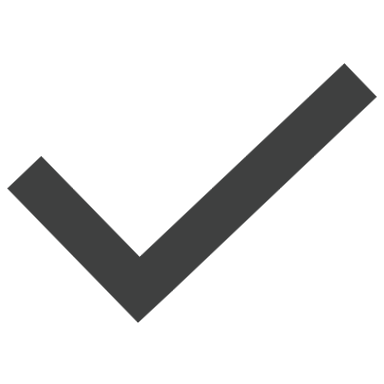 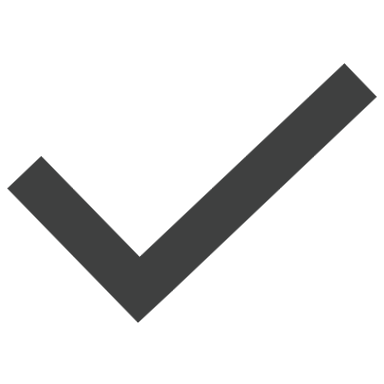 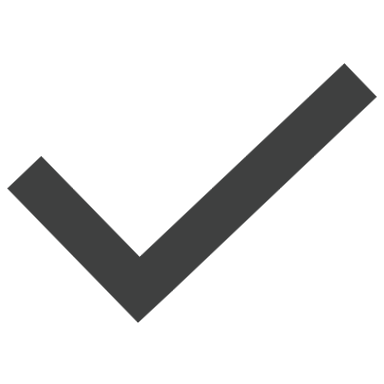 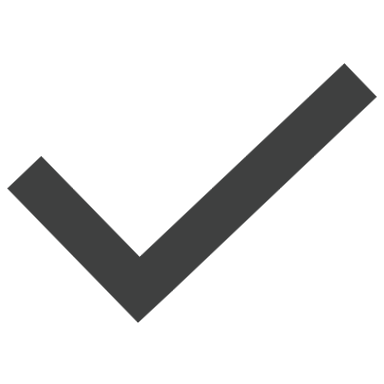 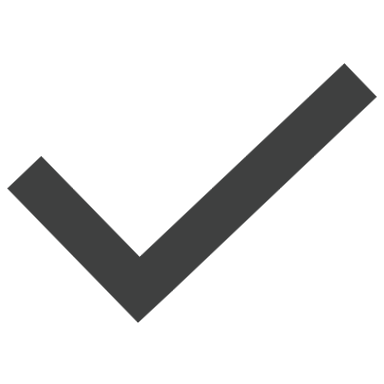 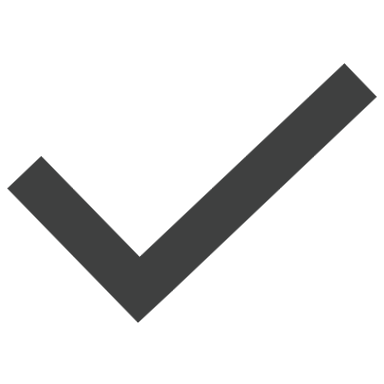 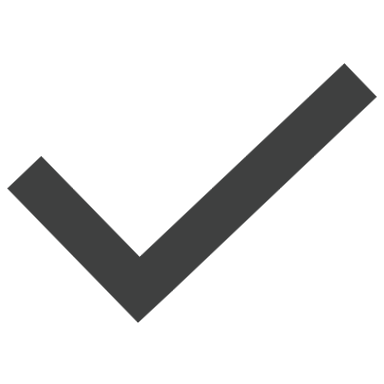 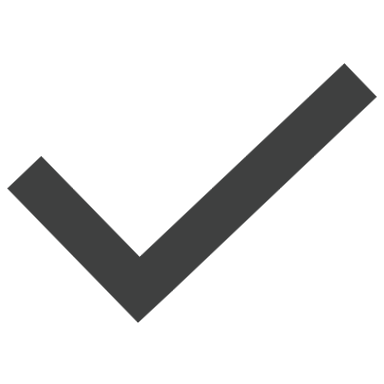 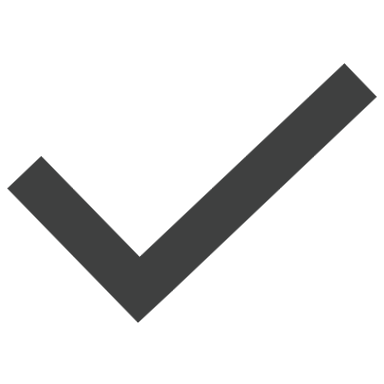 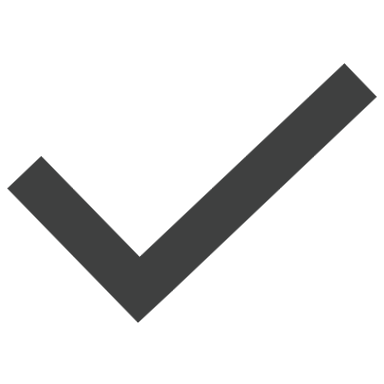 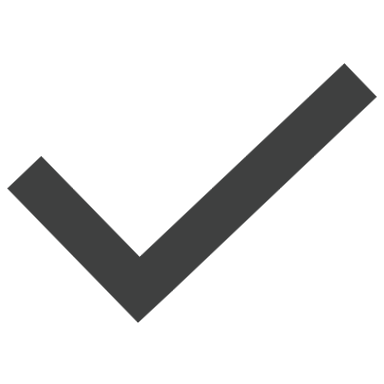 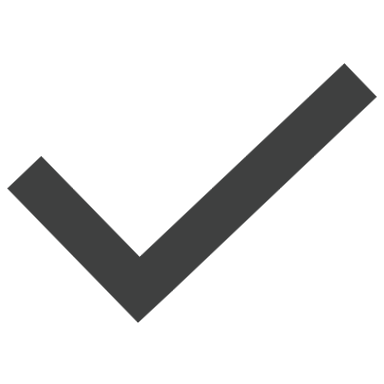 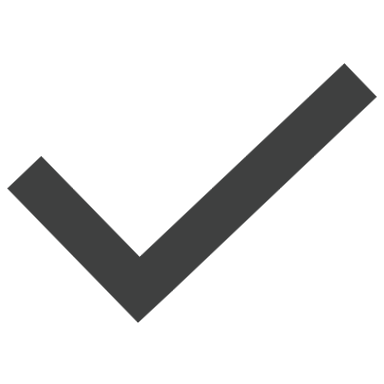 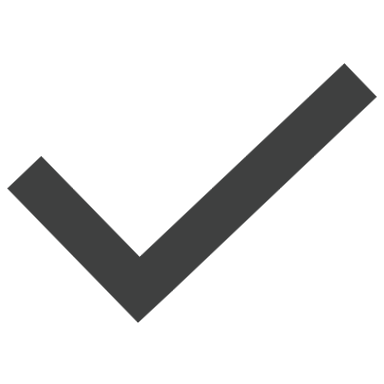 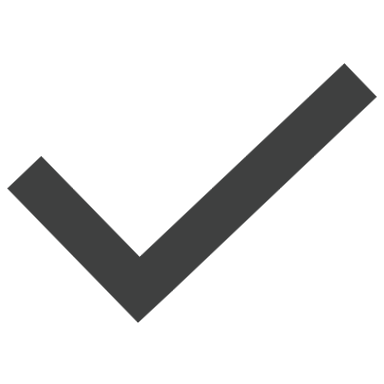 15
Sensi Equipment Interface Module
6
7
1
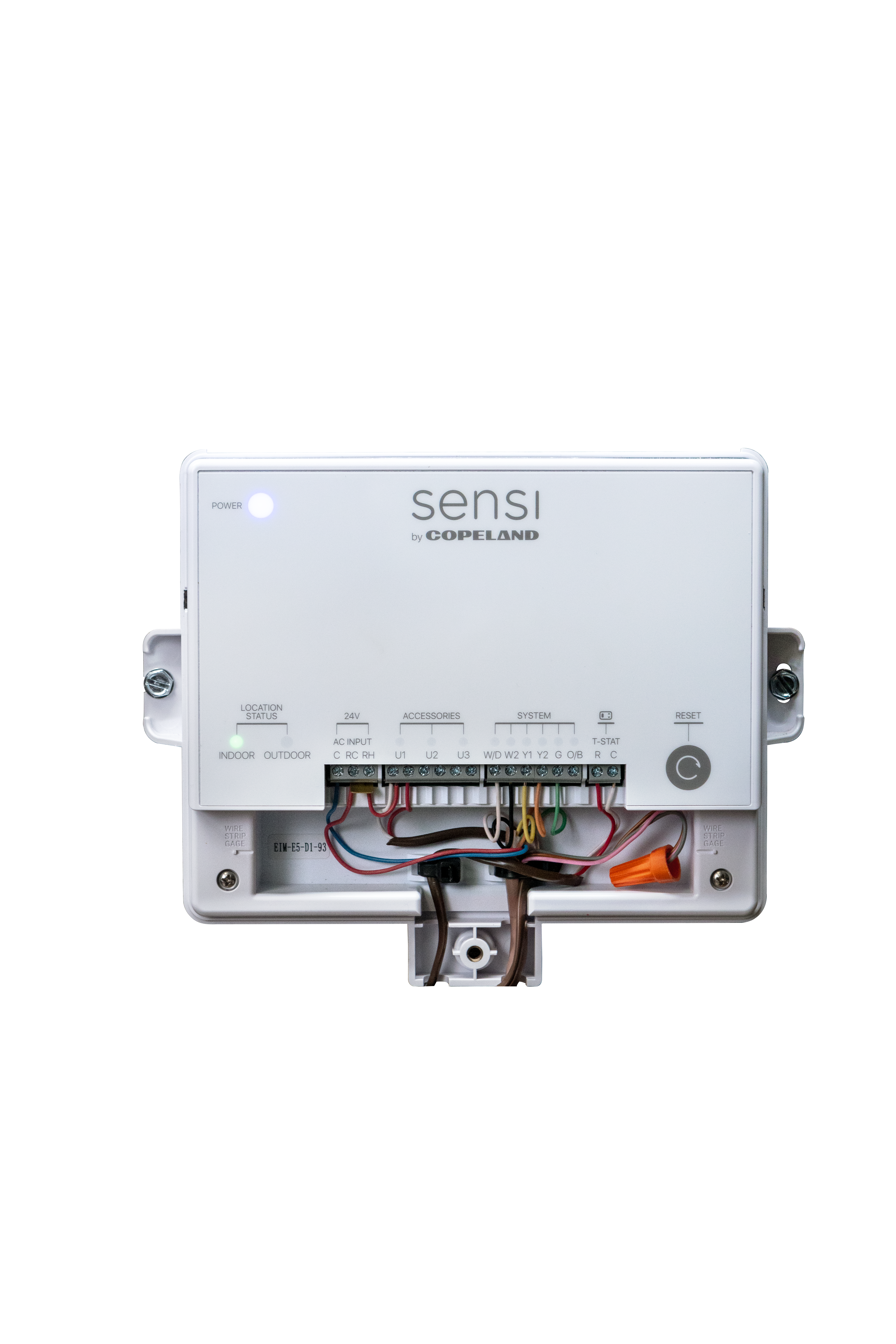 1
7
8
2
9
3
4
10
2
2
11
5
3
5
6
11
4
10
9
8
Sensi Equipment Interface Module Connections
Terminal Descriptions
17
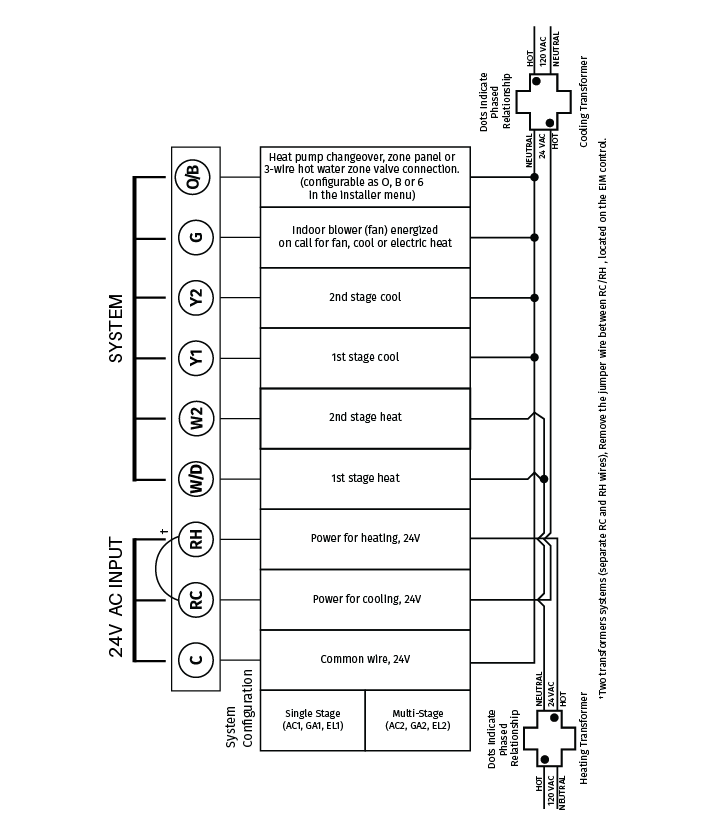 EIM Wiring Guide – Conventional Systems
Typical wiring of a conventional system with up to 3-stage heat and 2-stage cool with two transformers
18
EIM Wiring Guide – Heat Pump Systems
Typical wiring of a heat pump system with up to 4-stage heat and 2-stage cool with one transformer
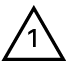 Remove jumpers if using separate transformers.
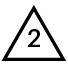 The changeover valve will be labeled O if energized in cool or B if energized in heat.
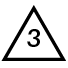 The auxiliary heat stage(s) are labeled differently on different heat pump air handlers. Most heat pumps applications only have one stage of auxiliary heat.
19
19
EIM Wiring Guide
Wiring Humidification, Dehumidification and Ventilation
U terminals can be used for humidification, dehumidification or ventilation.
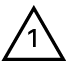 Any combination of relays (U1, U2, U3) can be used. They are set in the thermostat
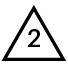 Wire the U relay to the low speed fan for dehumidification control at the equipment. The EIM relay can be set to be normally-open or normally-closed in the thermostat installer setup
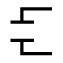 Normally-open, dry contacts
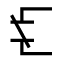 Normally-closed, dry contacts
20
Sensi Outdoor Sensor/Dual Fuel
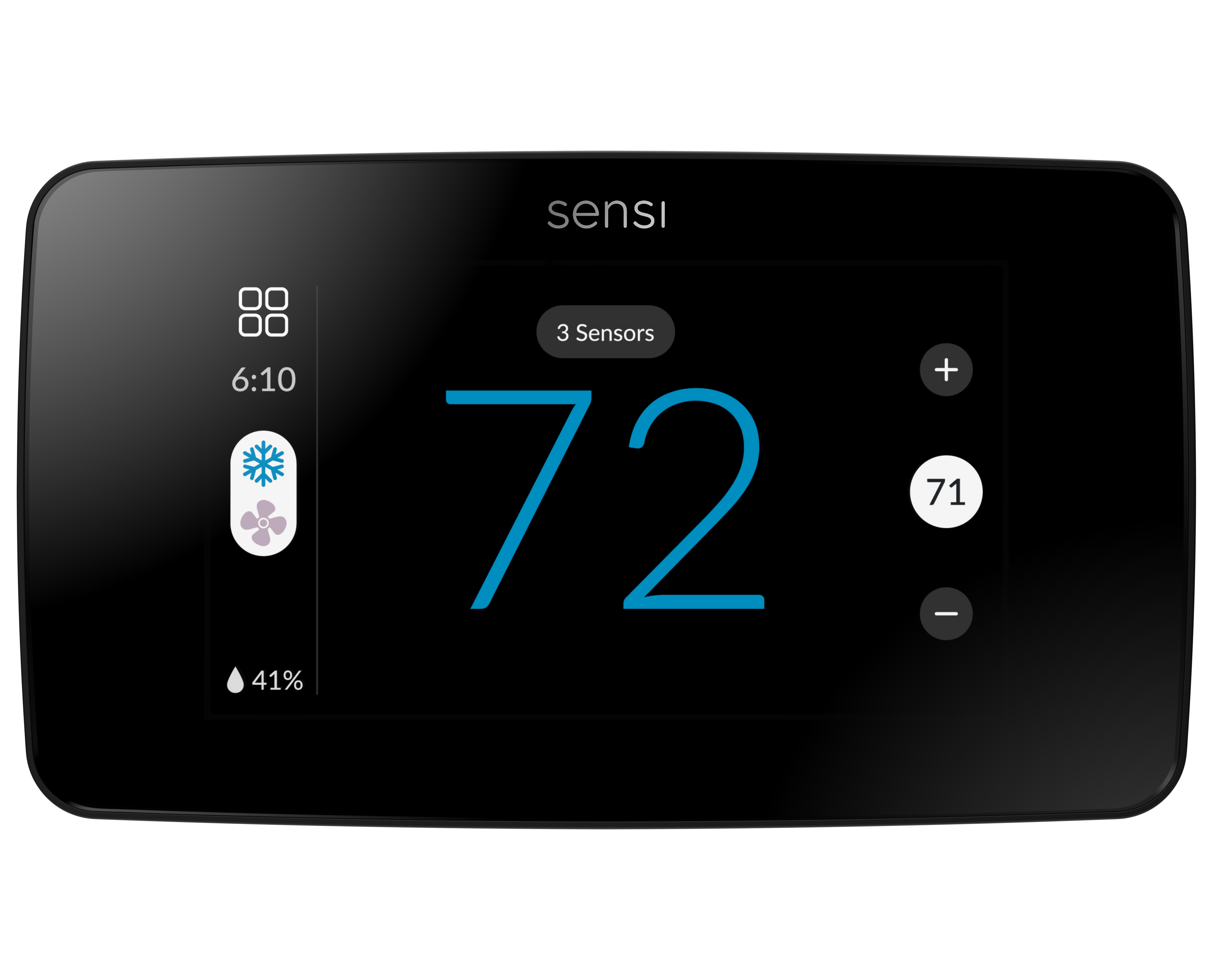 Dual fuel systems combine a heat pump and gas furnace. Sensi Touch 2 has four ways to control balance point and aux lockout:

Sensi Dual Fuel logic 
Sensi outdoor sensor 
Internet/zip code
EIM built-in temp sensor
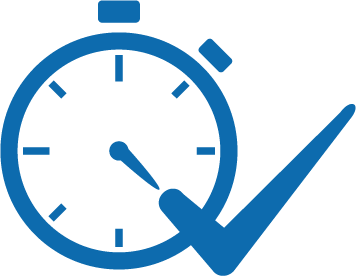 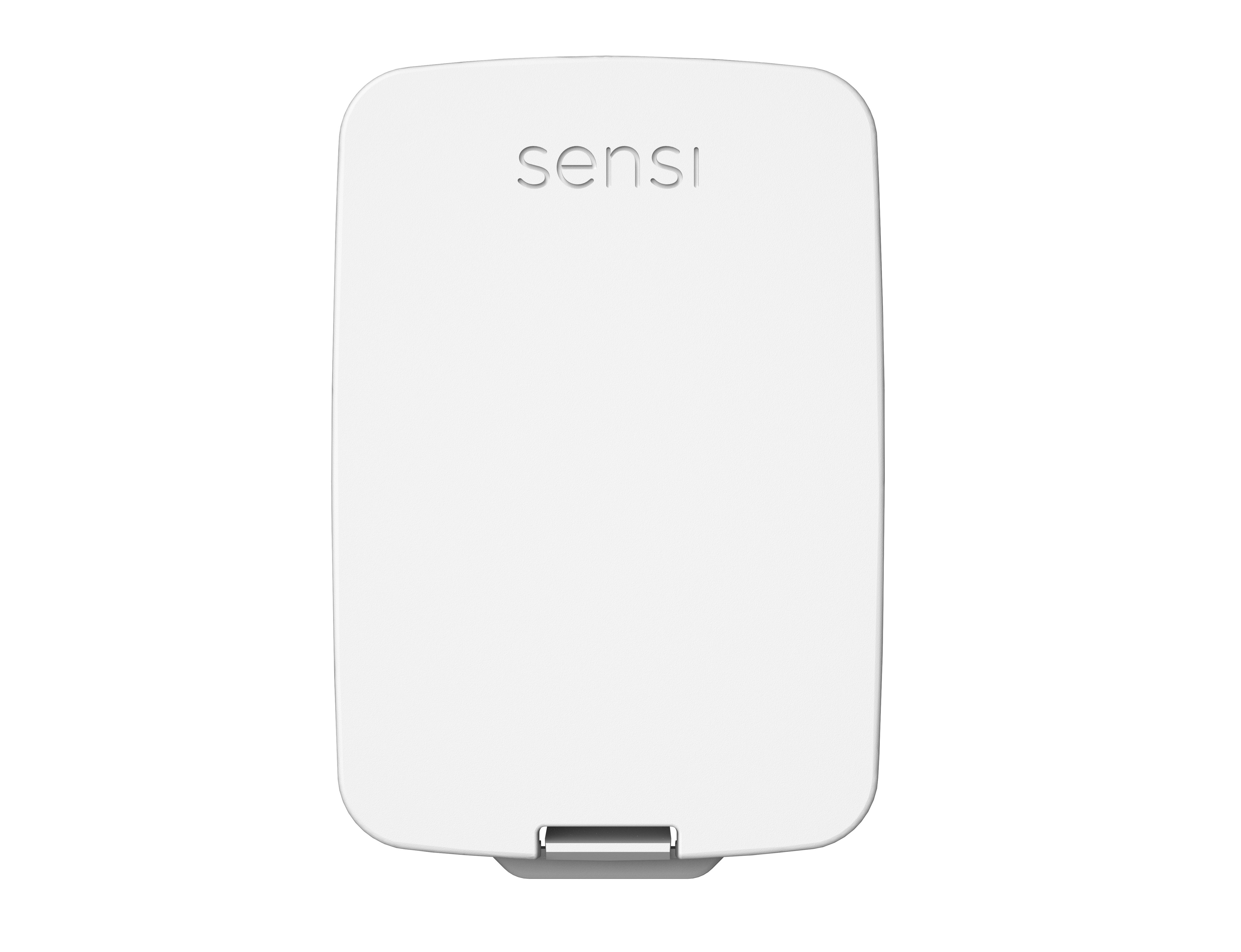 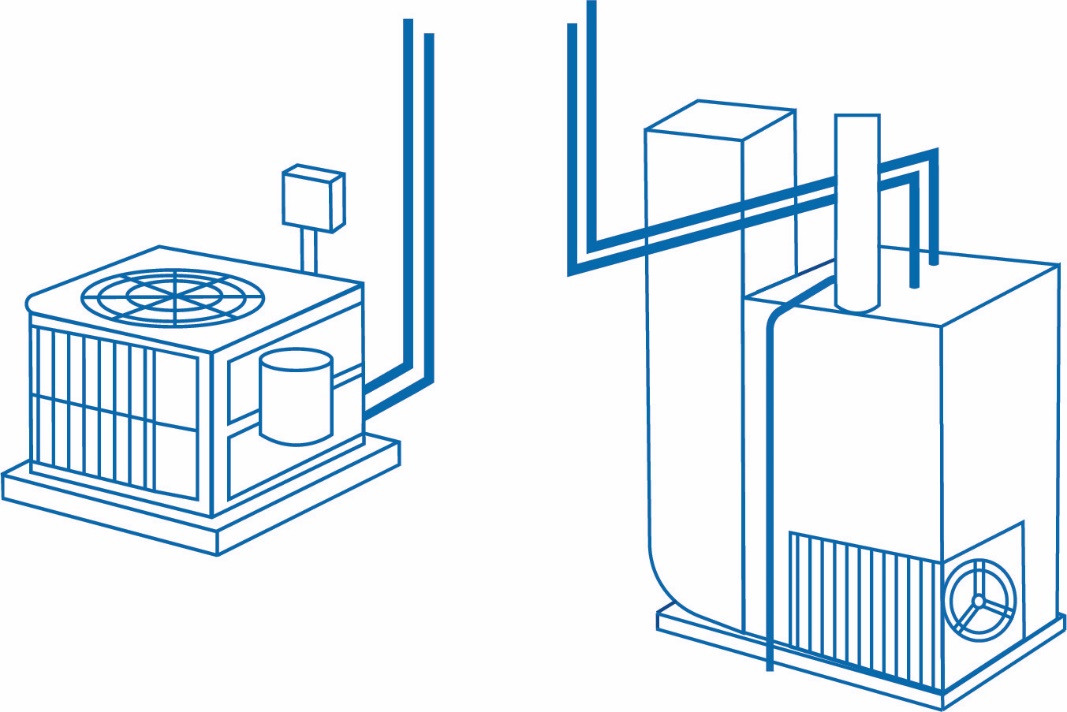 Outdoor Sensor
Heat Pump
Gas Furnace
21
Competitive Features Comparison
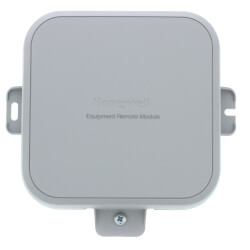 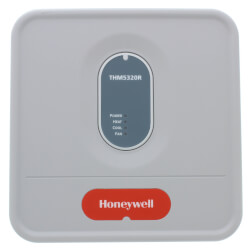 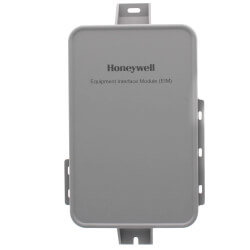 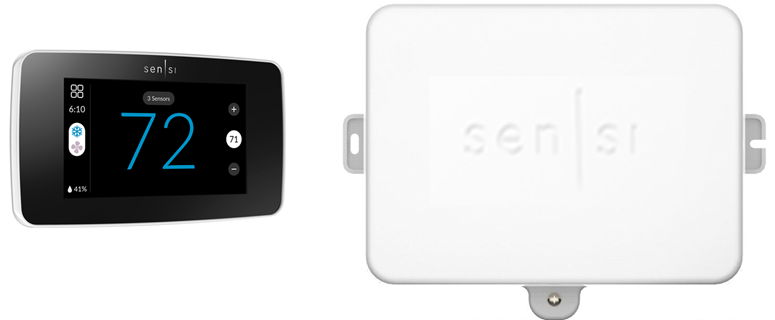 Sensi EIM (indoor or outdoor)
RedLink EIM
RedLink EIM (Indoor)
RedLink ERM (Outdoor)
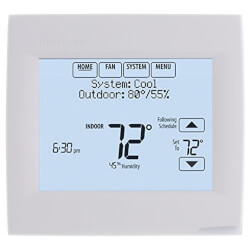 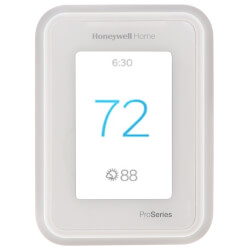 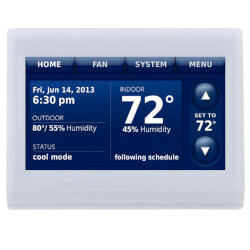 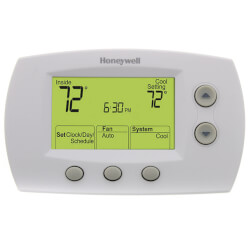 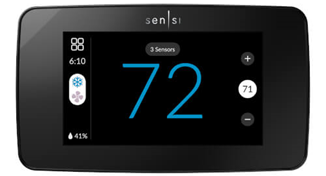 Sensi Touch 2
Focus Pro
VisionPro 8000
Prestige IAQ
T10+
22
Installation Overview
Mount the Thermostat & EIM
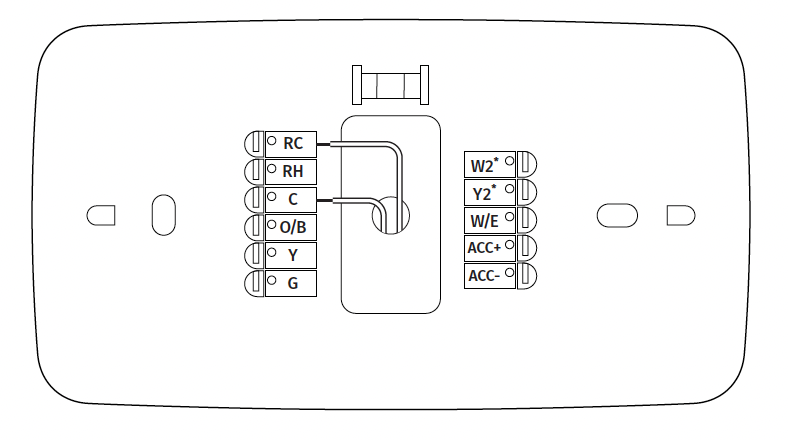 Turn off system power.
Mount your Sensi Touch 2 smart thermostat on the wall (if it is not there already), install a wire to the C terminal and another wire to either RC or RH terminal of the Sensi Touch 2 smart thermostat .
Using screws and anchors, mount the EIM near the HVAC equipment, or on the equipment itself.
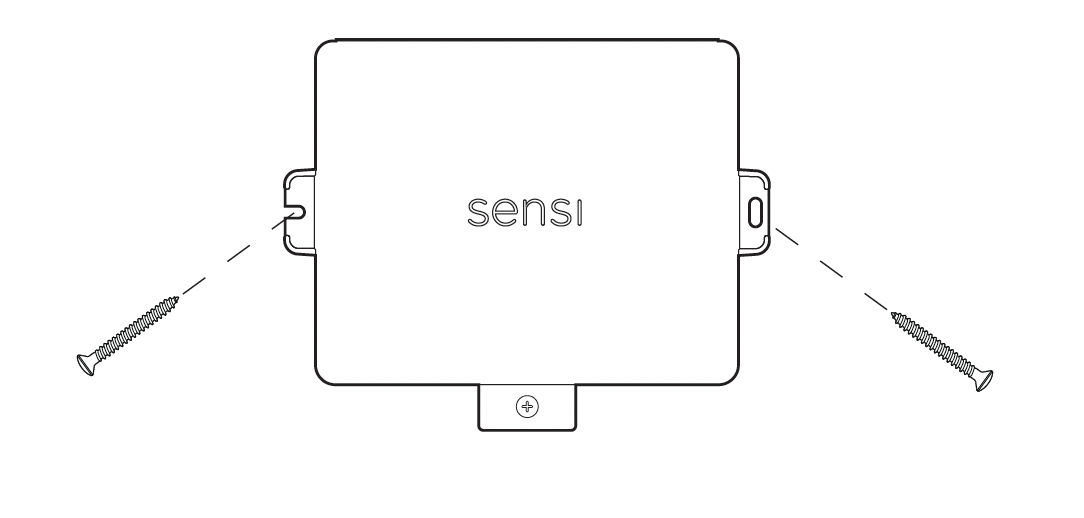 24
Wire the EIM
Remove the cover to the EIM.
Install wires coming from the thermostat to the R and C terminals (under T-STAT)
Install power wires coming from the HVAC system to the C and RC or RH terminals (under 24V).*
Install wires for the HVAC system and Accessories based on the wiring diagrams provided.
Power back on the HVAC system.
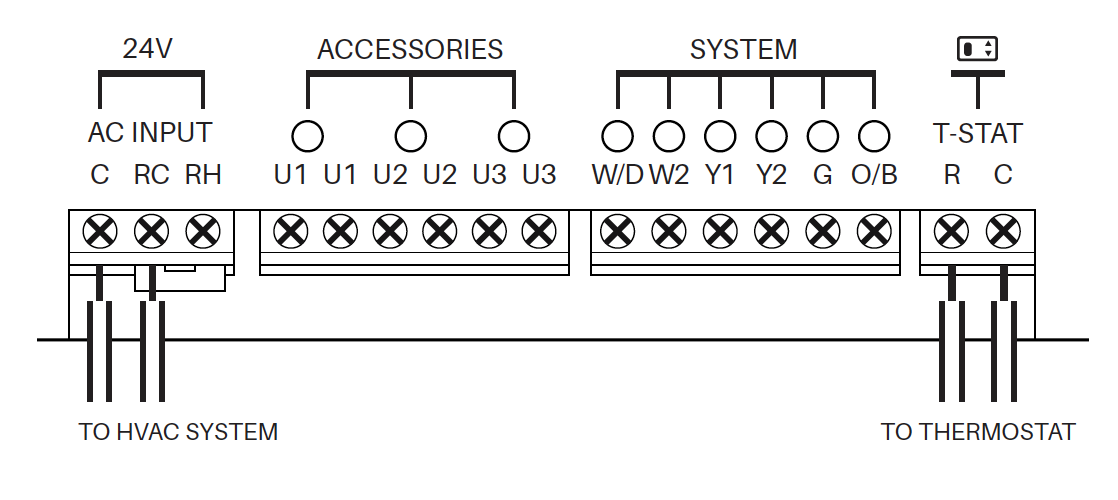 *Remove jumper if using separate transformers
25
Connect EIM to Touch 2
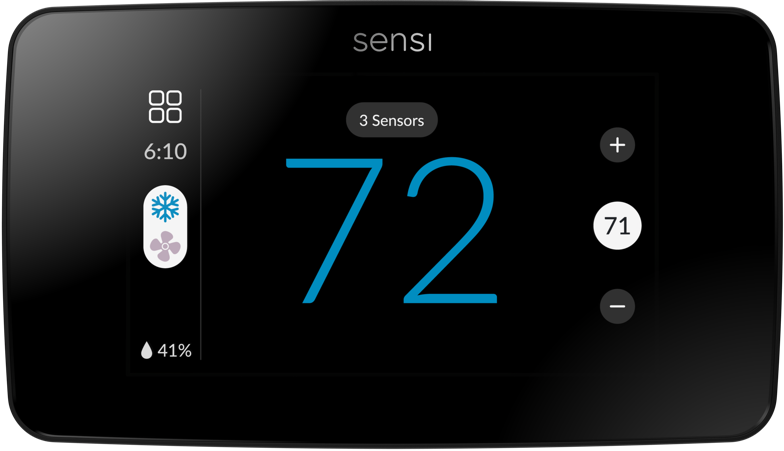 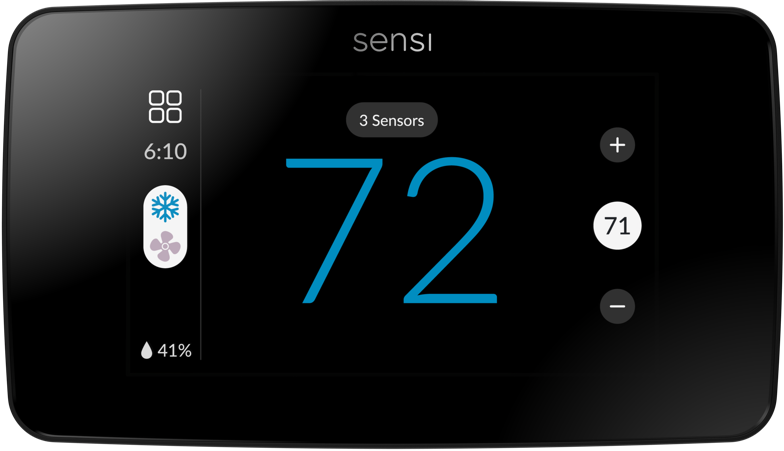 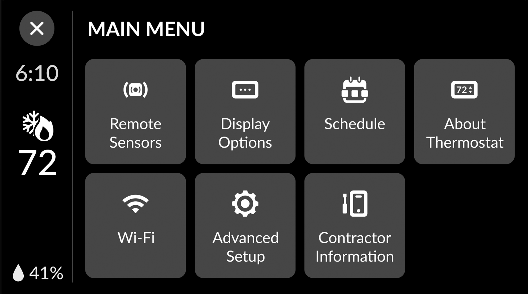 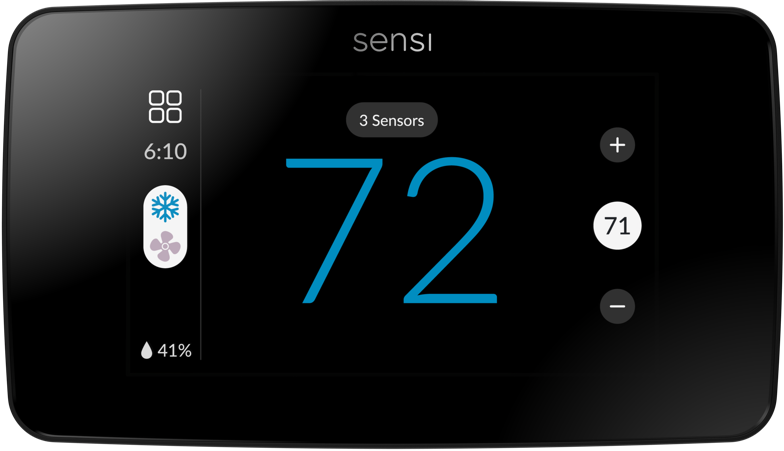 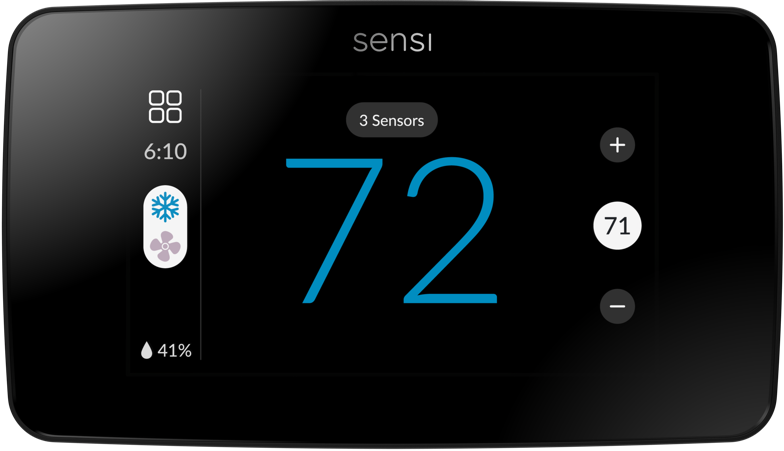 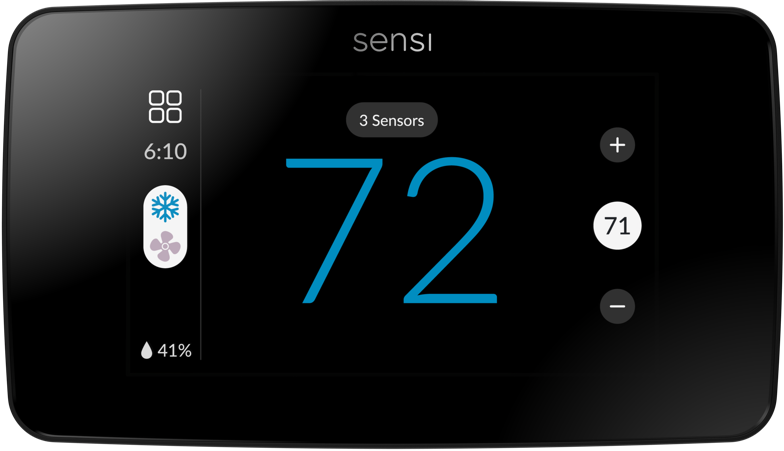 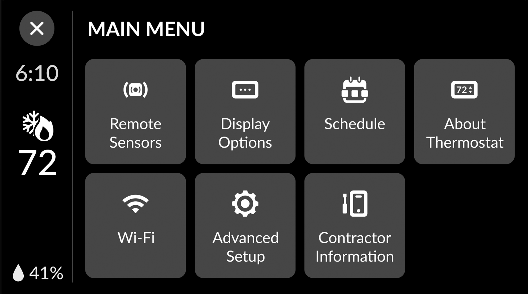 When the Touch 2 is powered back up, Select Menu in the top left corner
Press Advanced Setup
Press EIM
This will display the EIM Configuration options. Press Add
Select if the EIM is being used indoors or outdoors
2
1
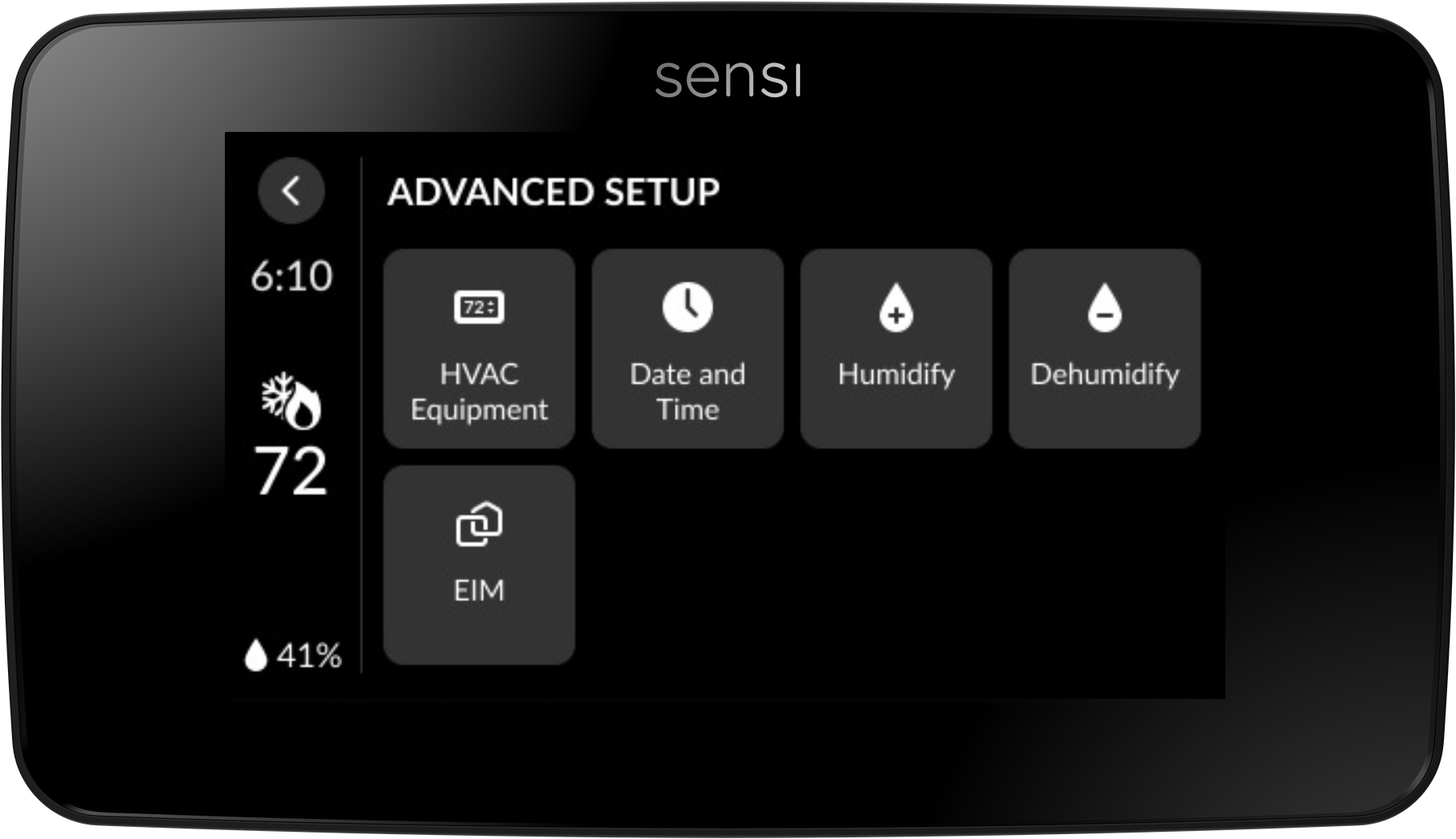 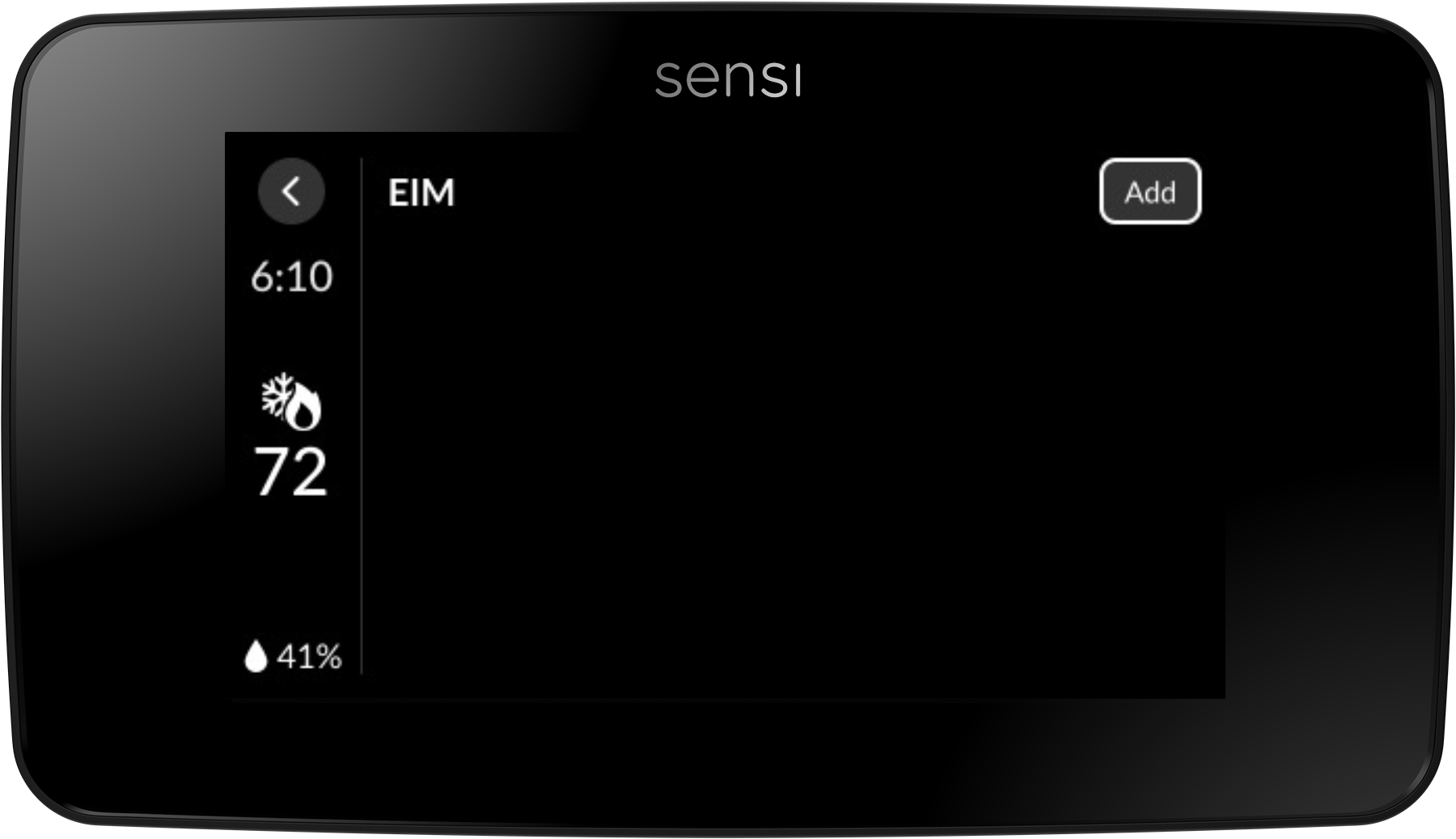 3
4
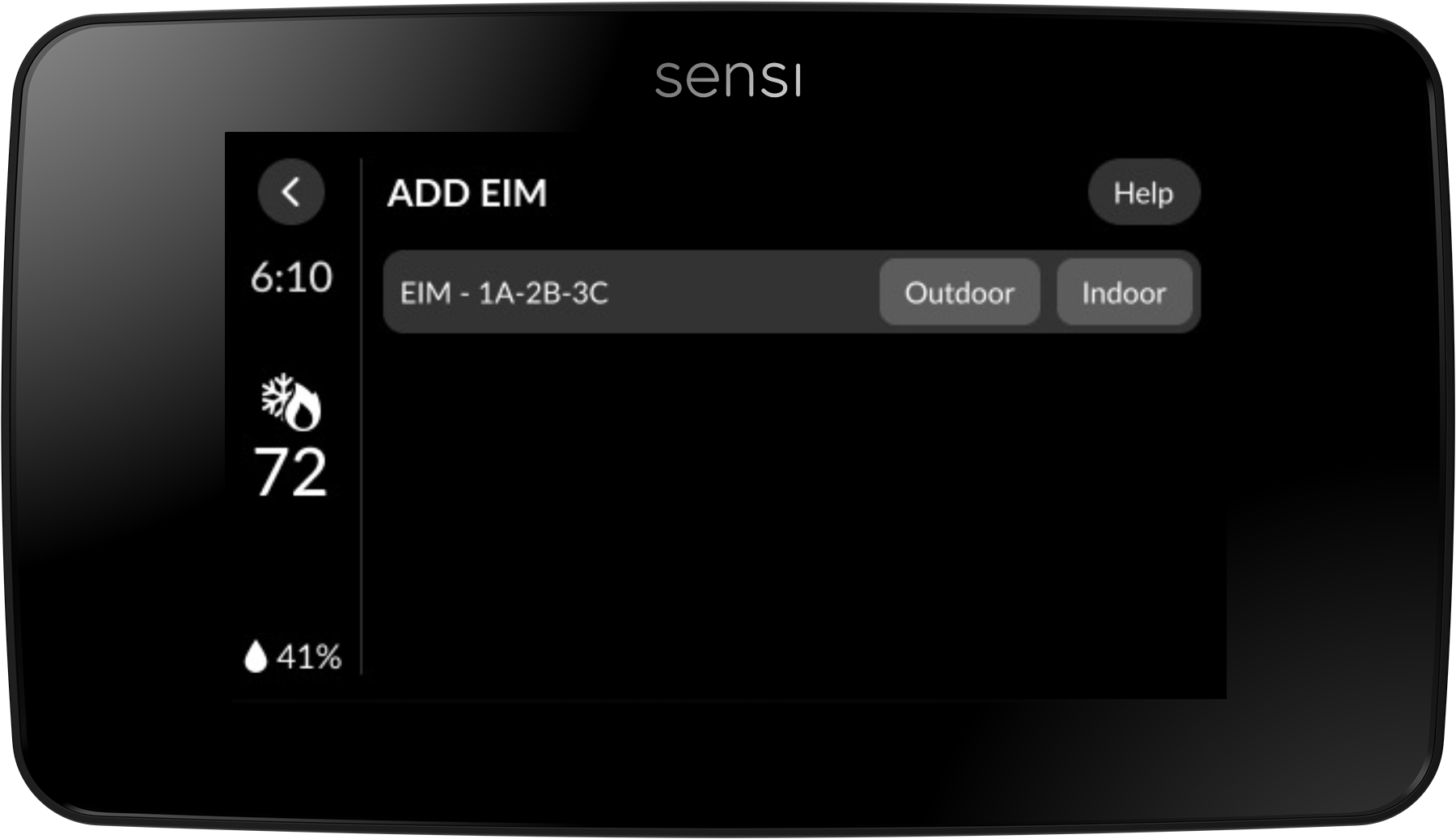 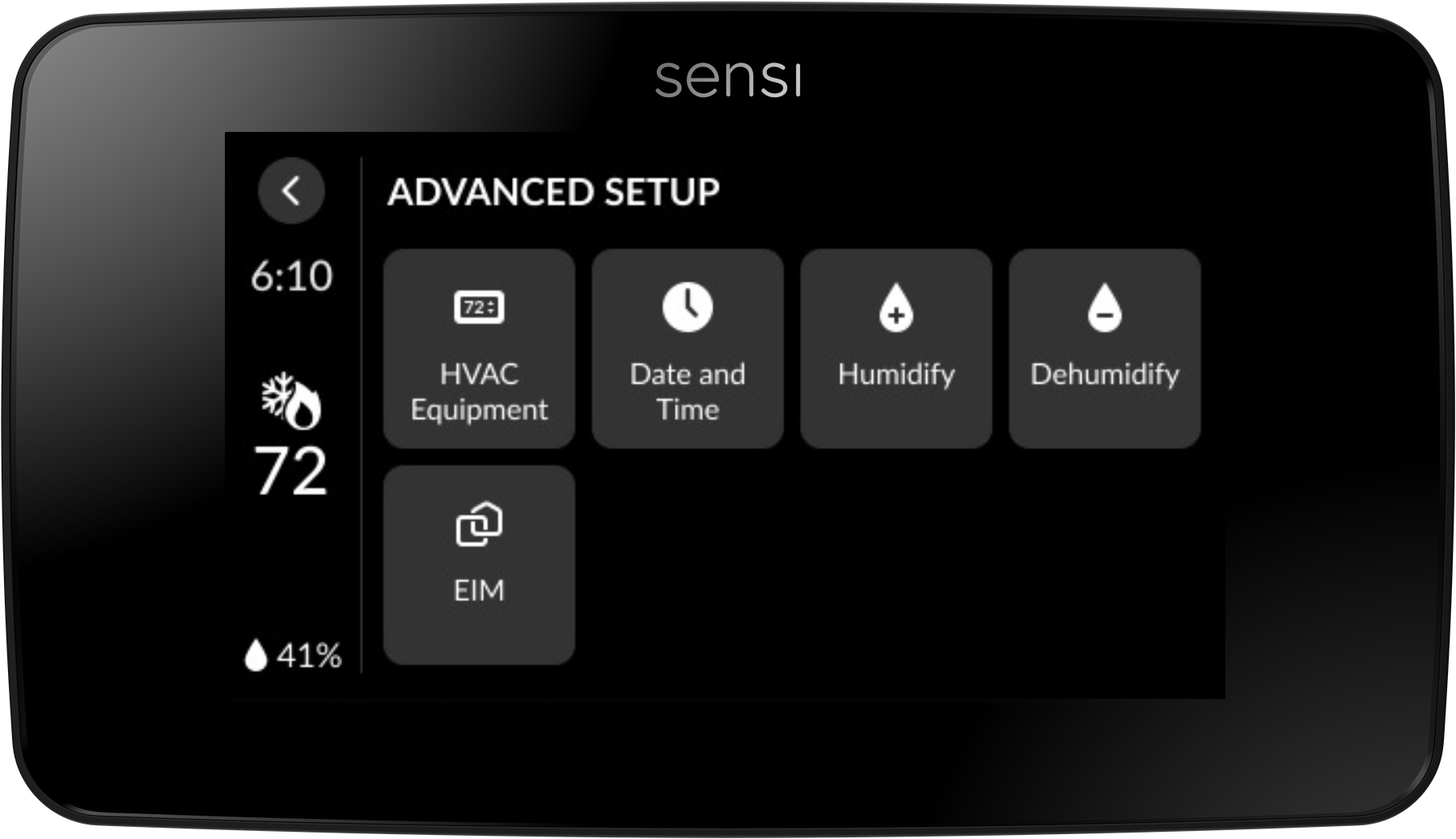 5
26
Configure Additional Accessories
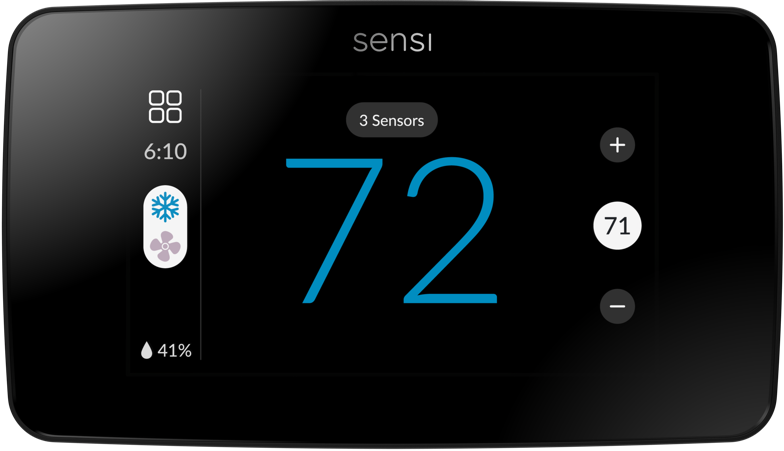 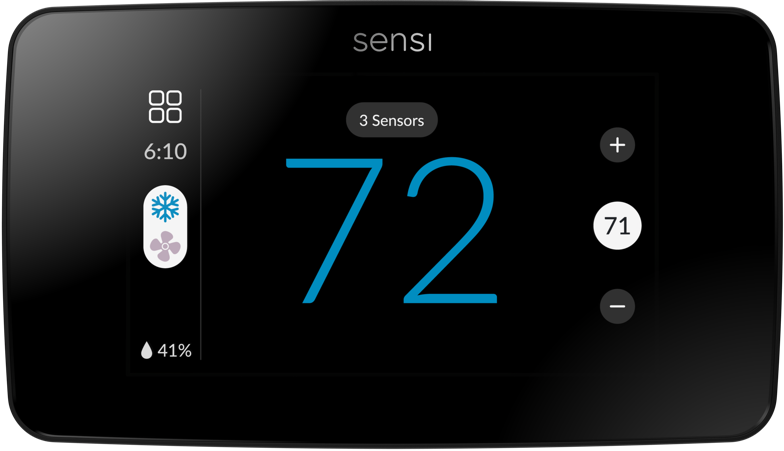 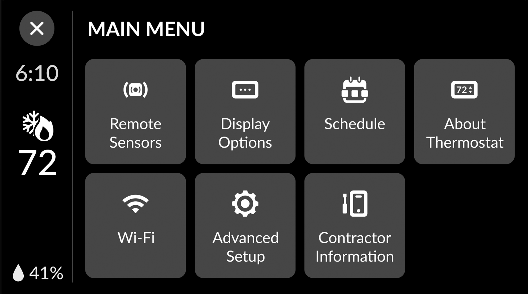 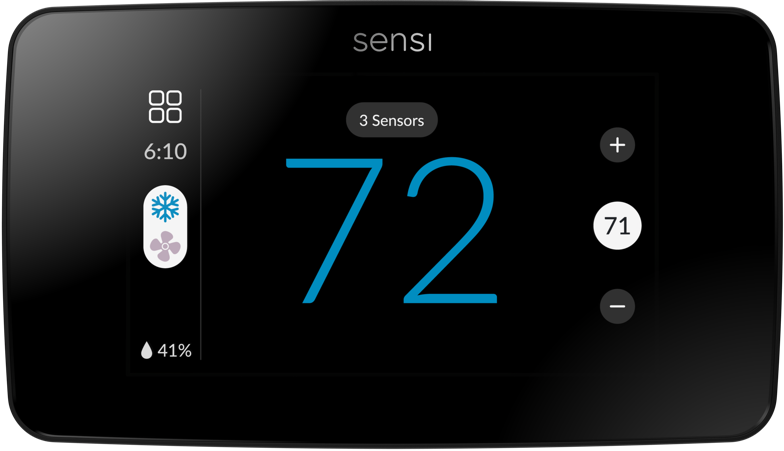 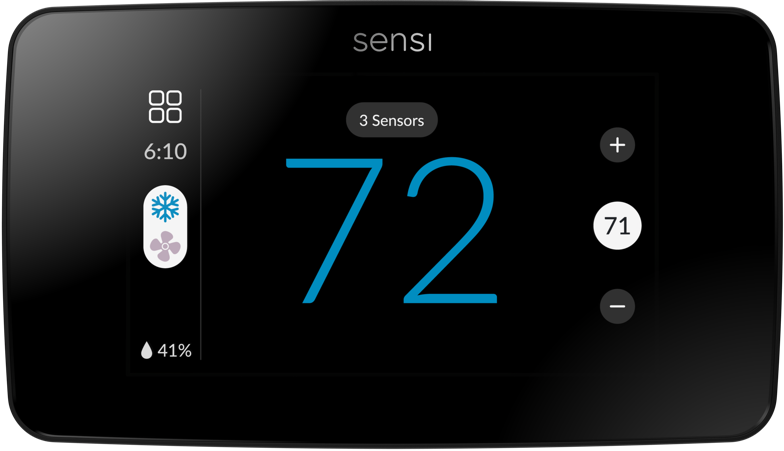 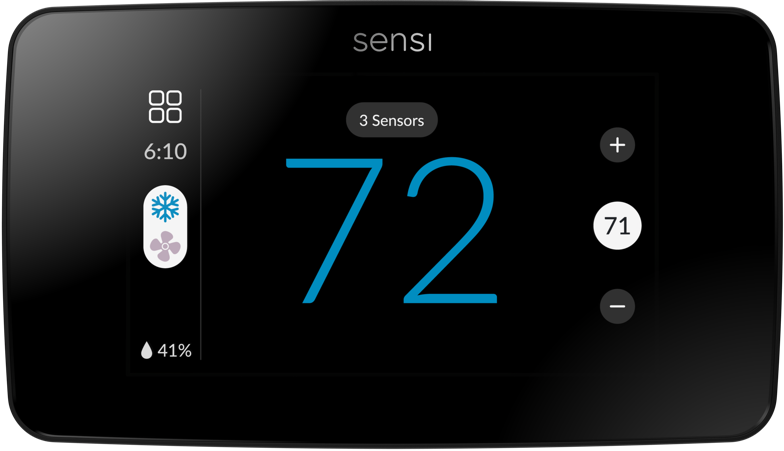 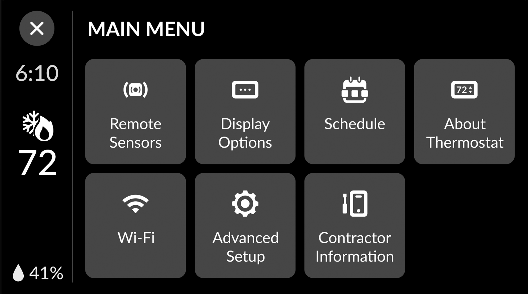 Select Menu
Press Advanced Setup
Press HVAC Equipment
This will display the EIM Configuration options. Press Configure
Press Additional Accessories
For each accessory (hum, dehum, vent) that you wired to the EIM, select the terminal identifier next to it
2
1
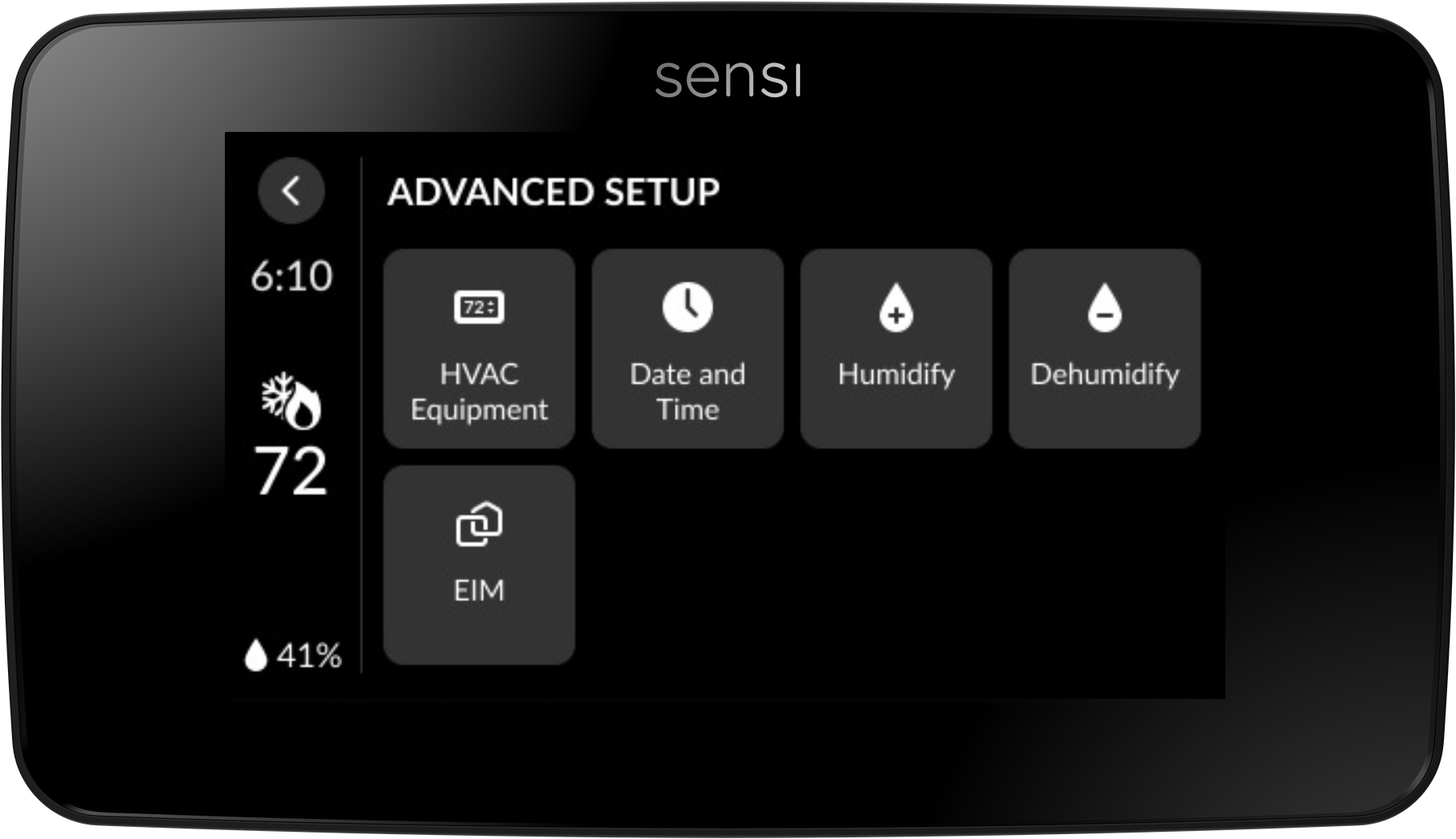 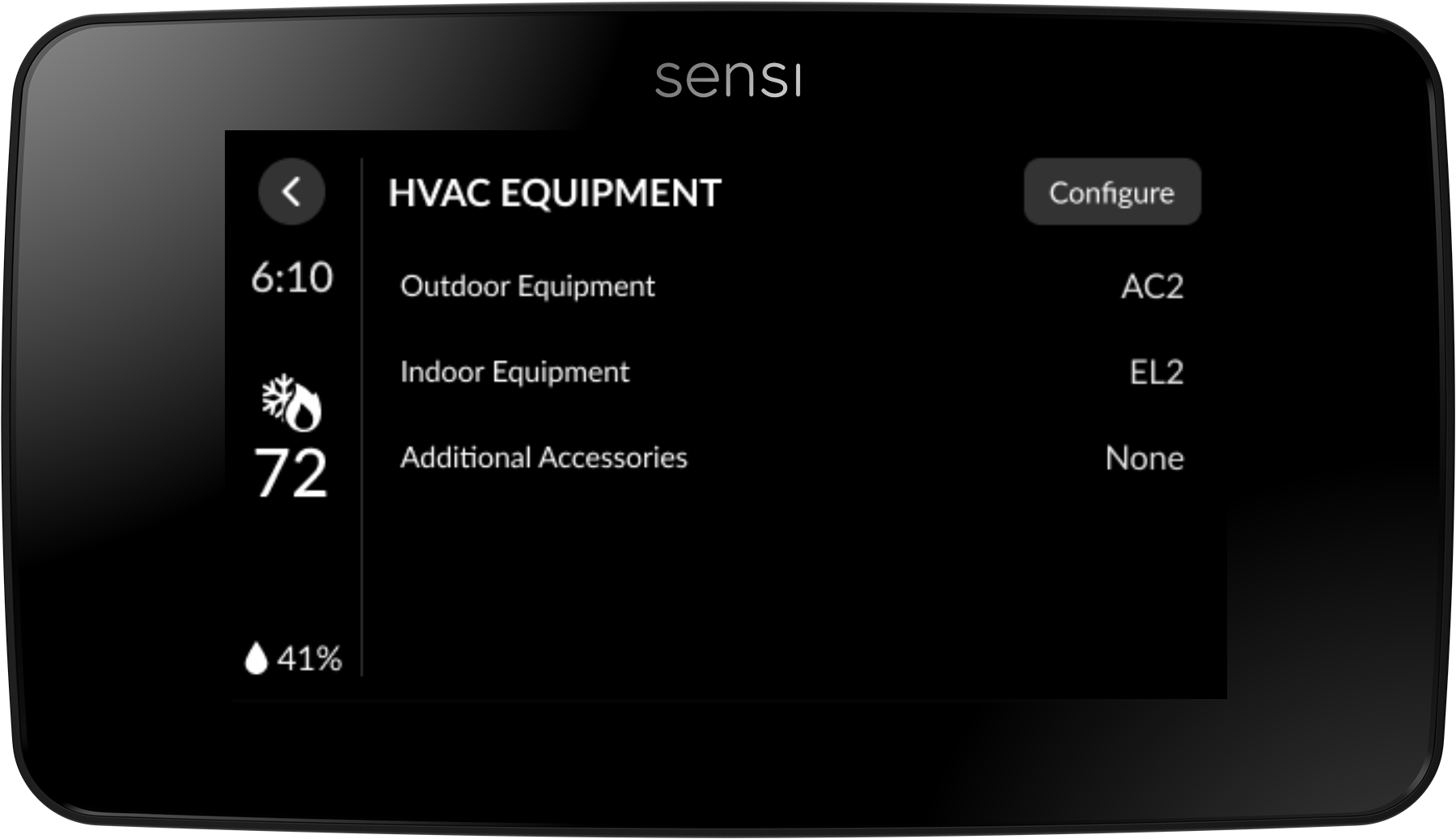 3
4
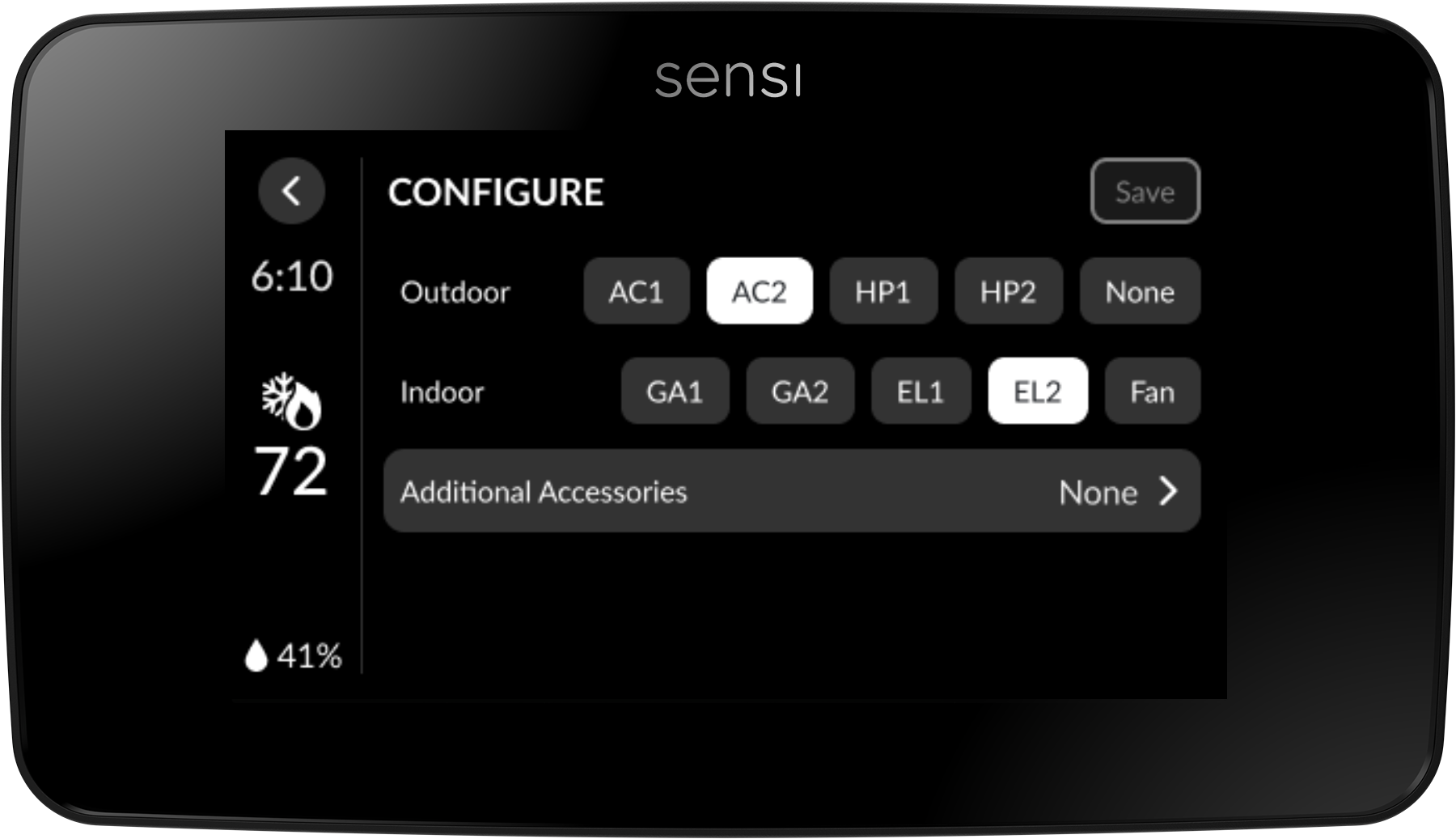 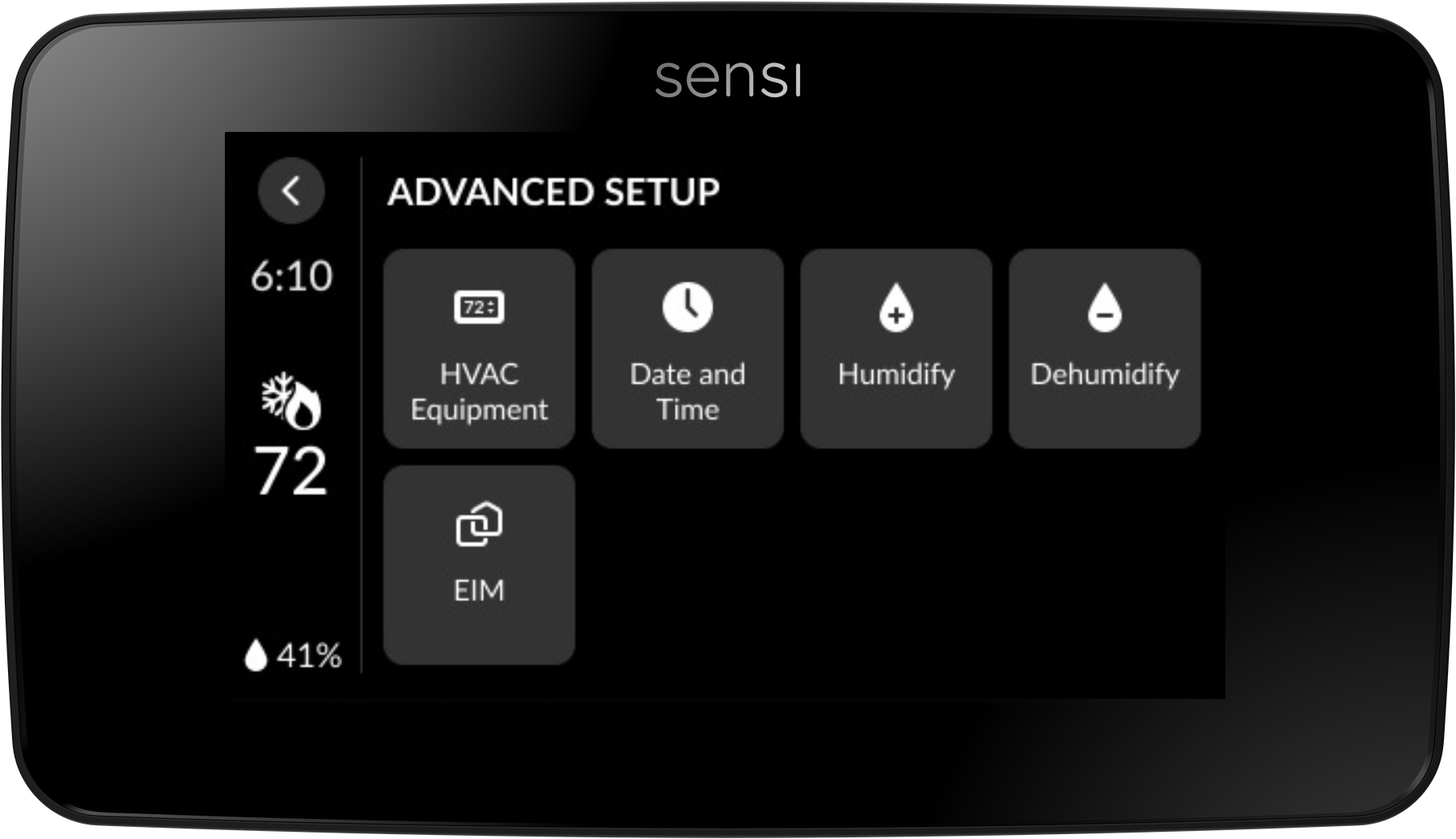 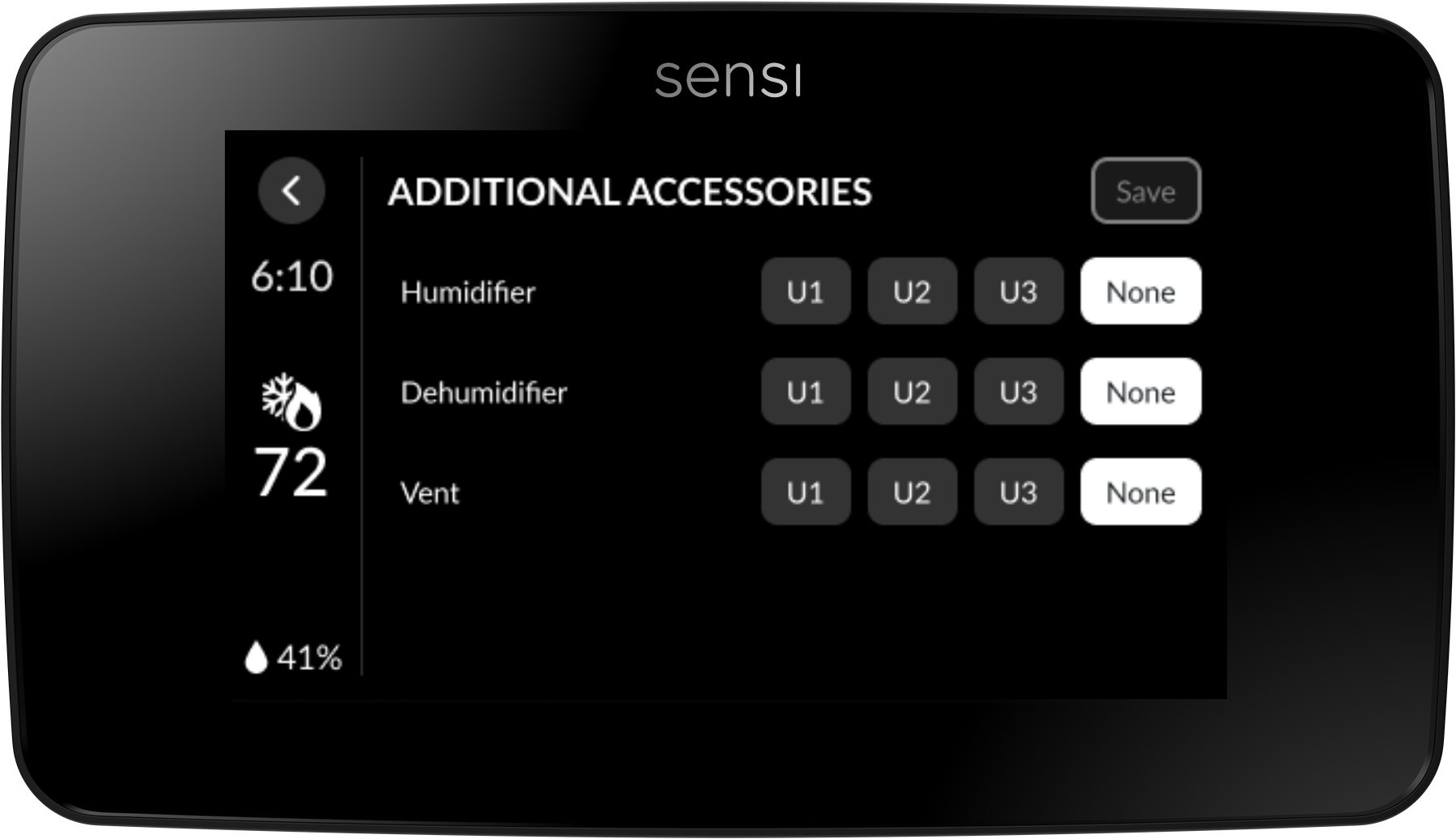 6
5
System Troubleshooting
28
Wi-Fi Troubleshooting
29
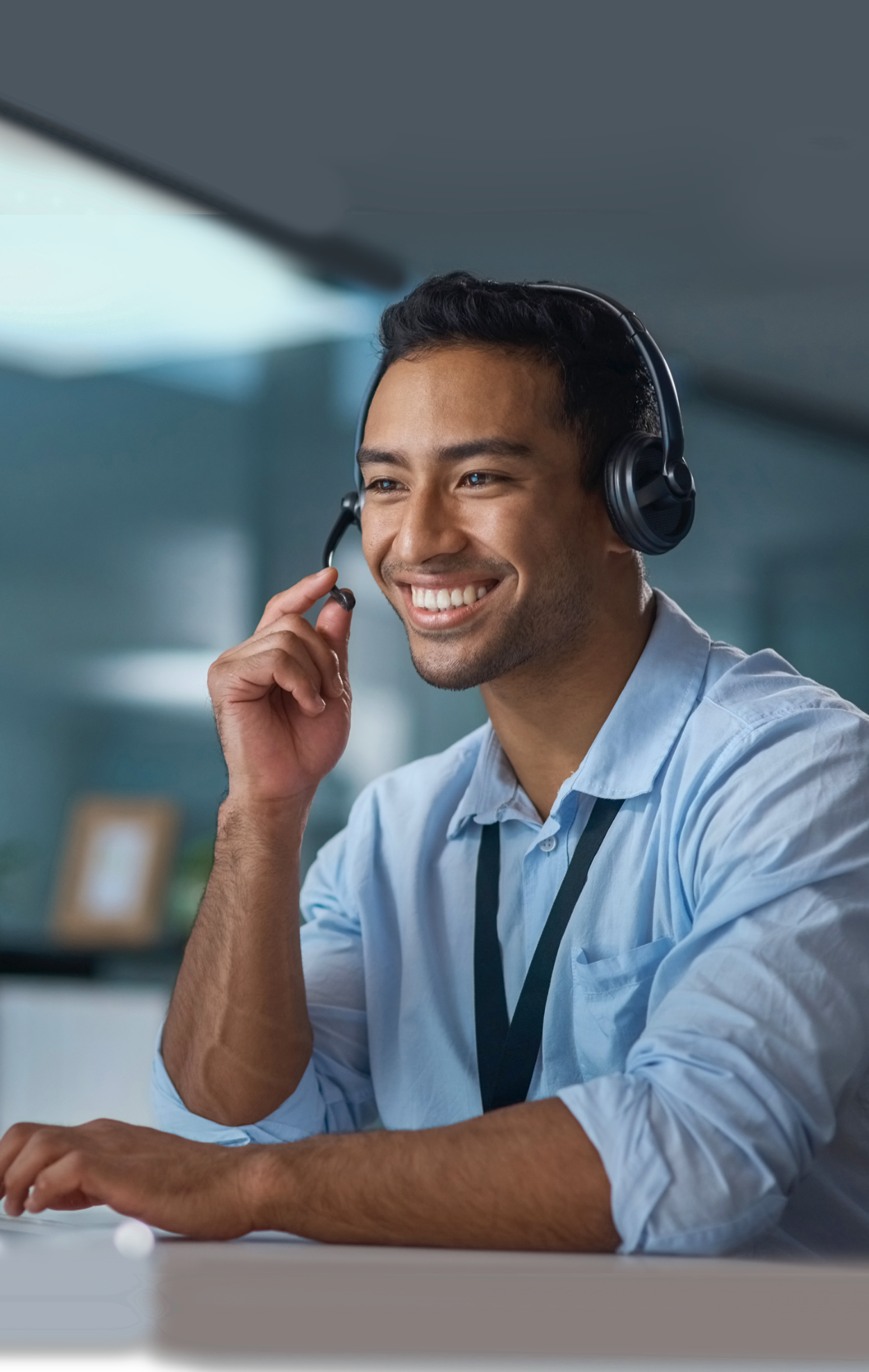 Sensi Support
Available 7 days a week.
sensi.copeland.com/en-us/support
support@sensicomfort.com
888-605-7131
Mon.–Fri. 7am–7pm, Sat. –Sun. 8am–5pm (CST)
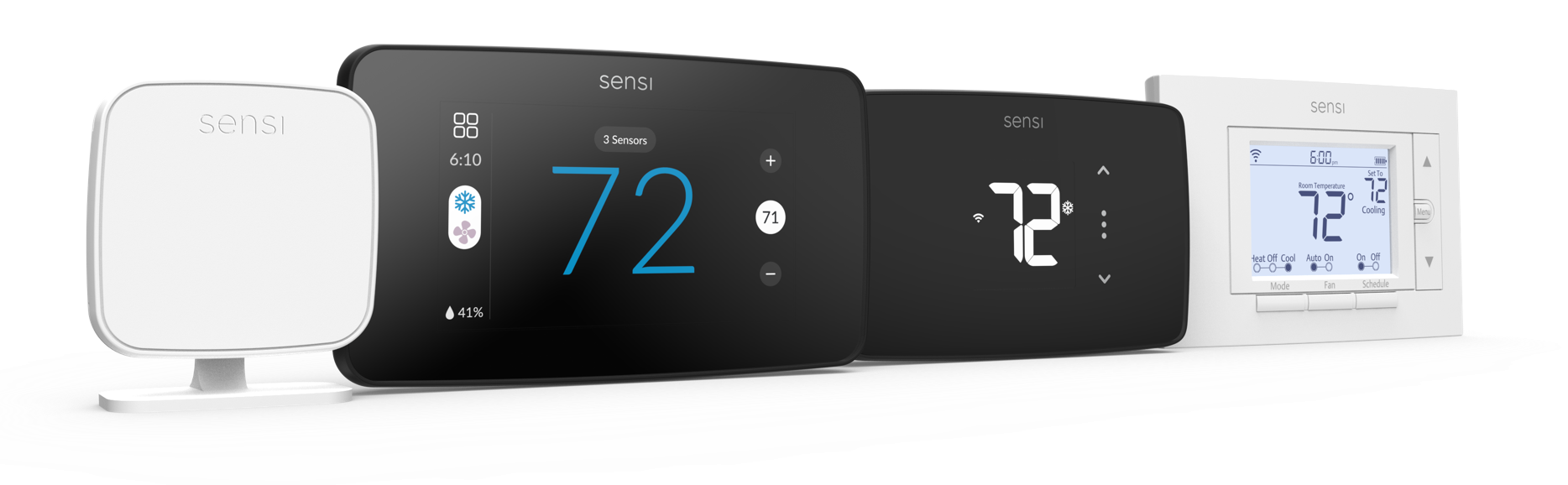 30
Our commitment to you
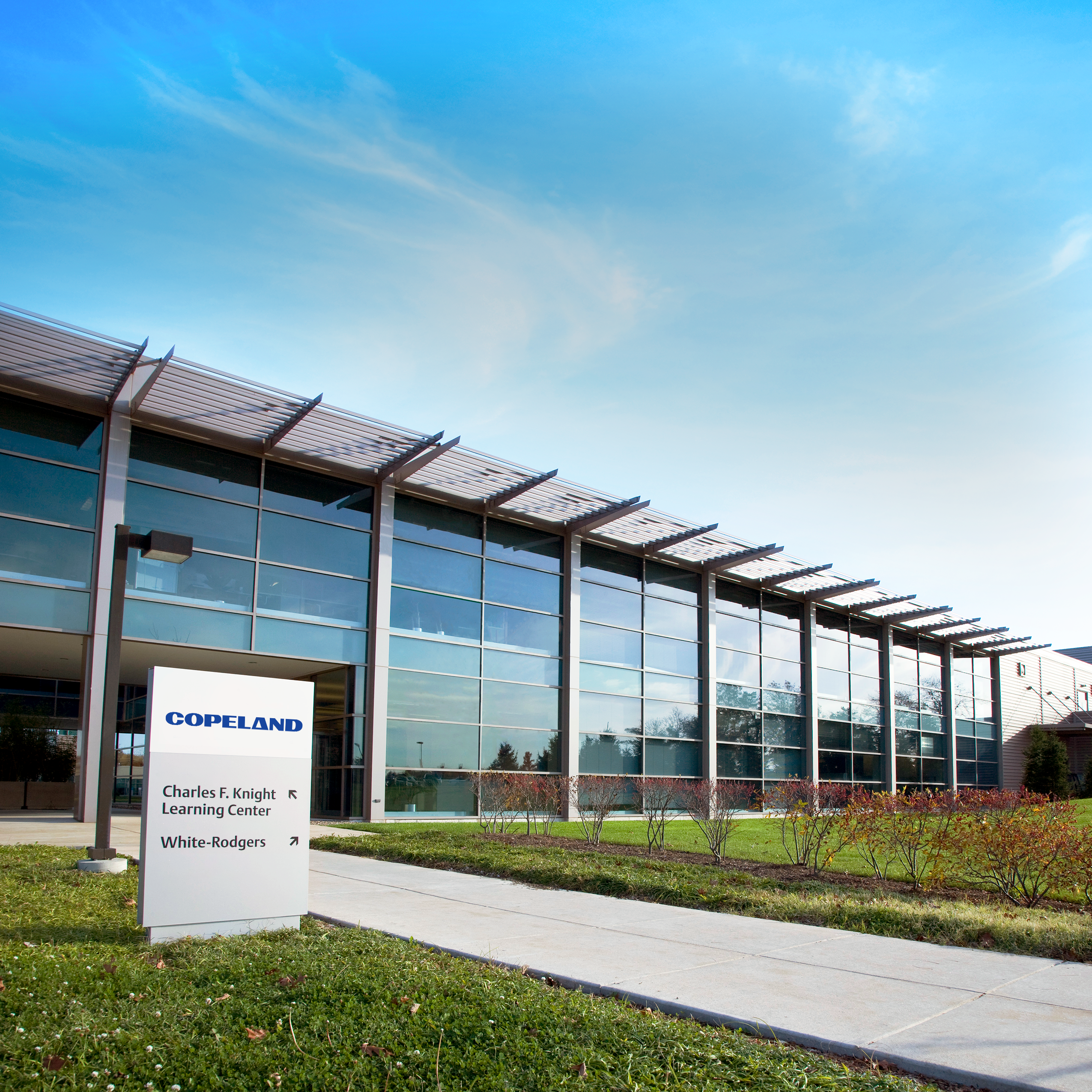 Reliable product with over 100 years of industry experience.

More cross references than the competition at comparable prices. 
 
Trusted by more OEMs than any other brand.
 
Simple and fast installation through innovative technology and product features.
 
Contractor tools and support to ensure success.
31
Thank you.
R-6134. ©2025  Copeland LP.